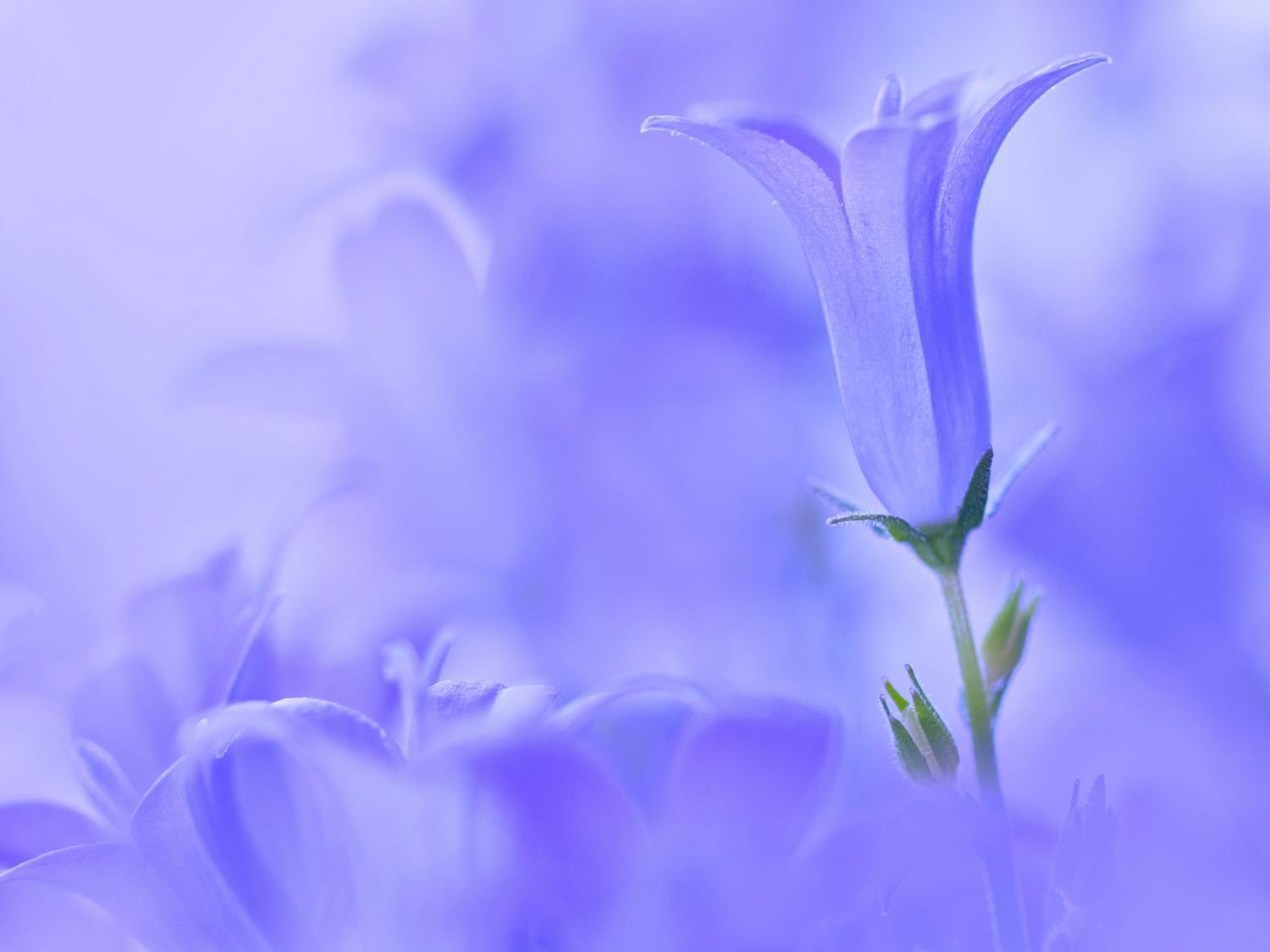 Информационно – творческий проект в первой младшей группе 
«Наши первые экскурсии»
МБДОУЦРР  Детский сад №28 «Огонек»
Воспитатель: Вернер Елена Сергеевна
Группа №10 « Колокольчики»
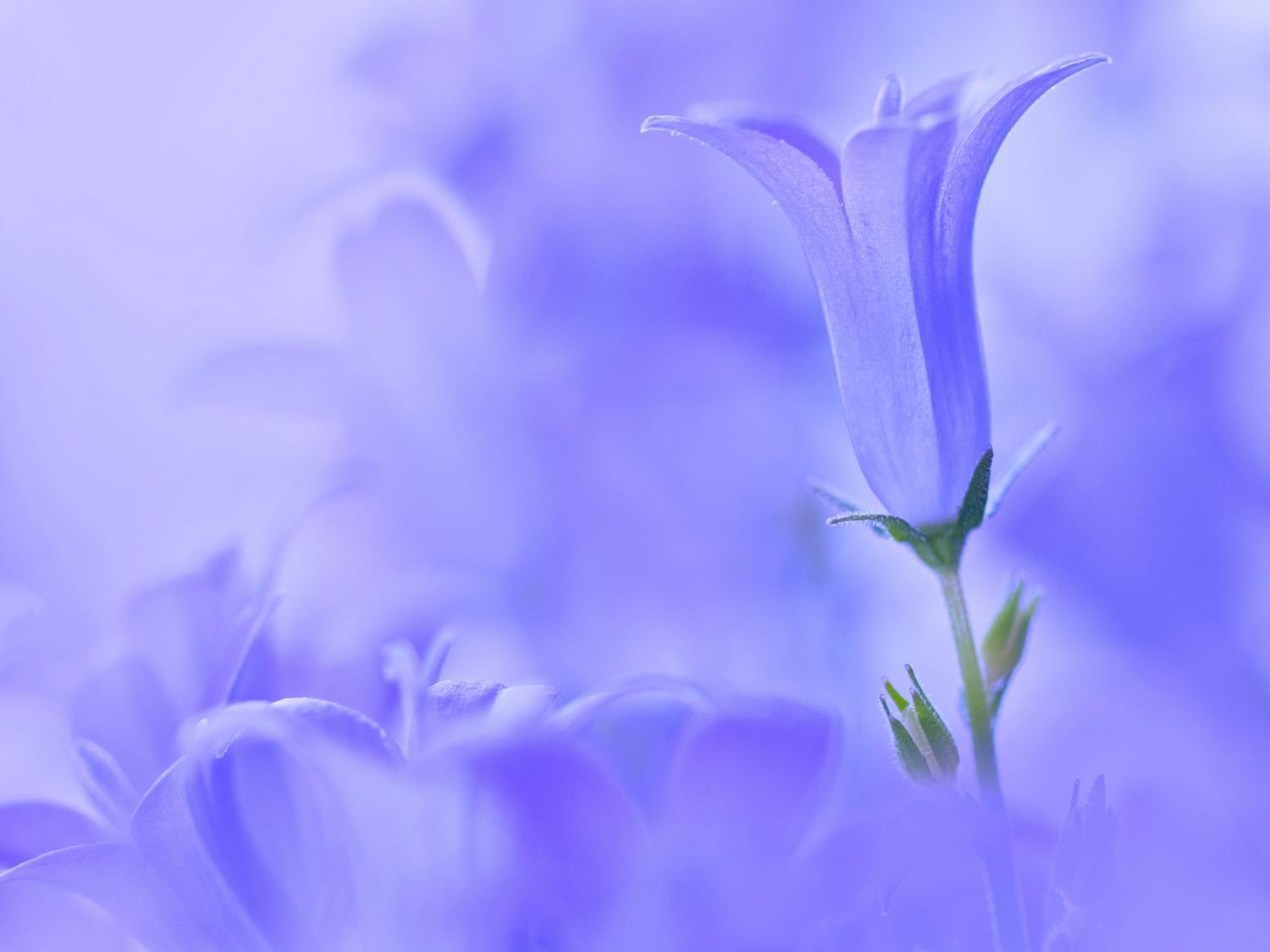 Информационно – творческий проект в первой младшей группе «Знакомство с детским садом».
Автор: Вернер Елена Сергеевна
Срок реализации:  
(30.11.15 – 30.01.16)
Участники проекта: воспитатель, дети, родители, сотрудники детского сада (работник прачечной, бассейна)
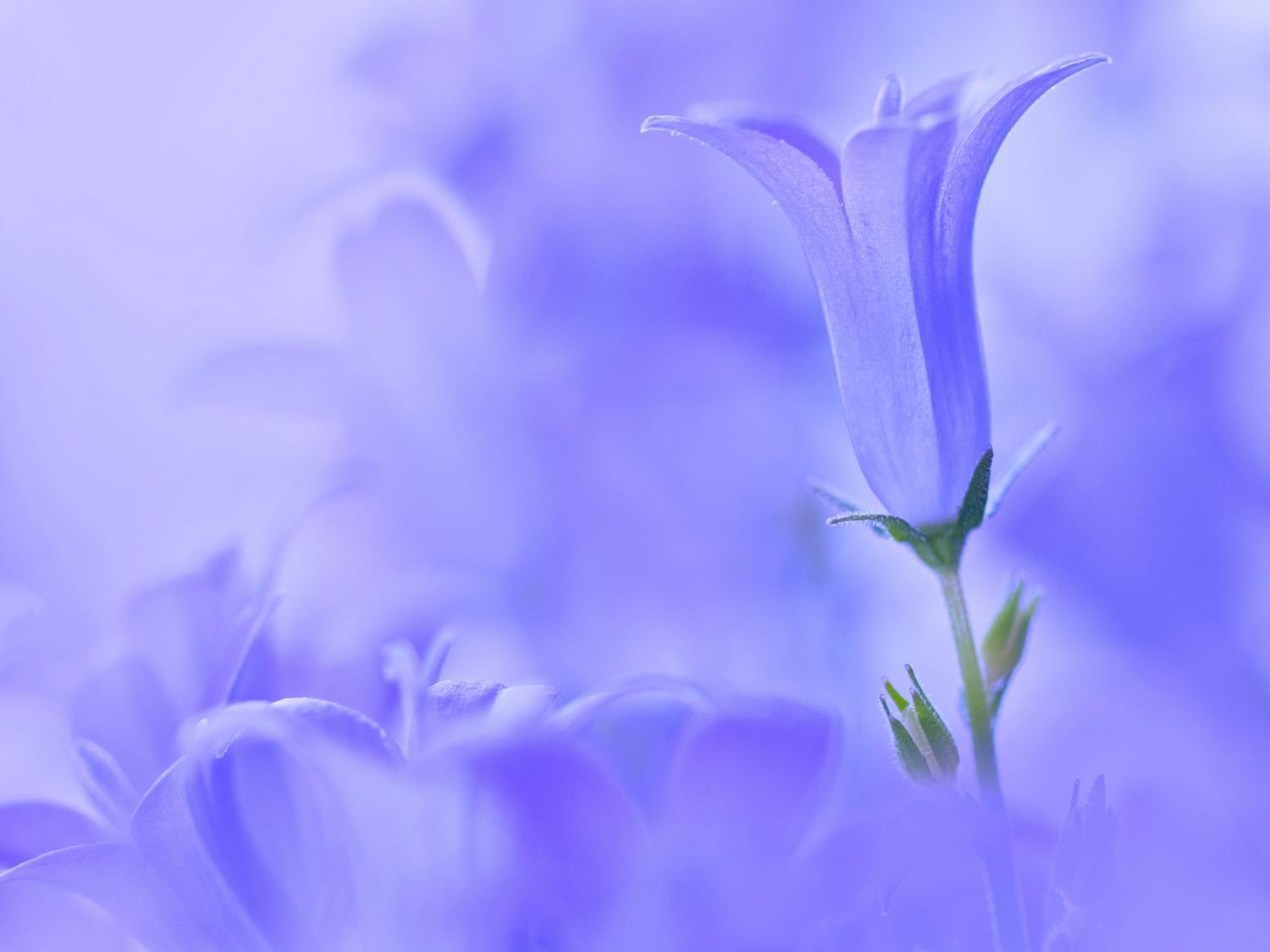 Актуальность проекта: 
Все знают, какую поистине неоценимую роль в развитии ребенка играет предметное окружение, которое создает условия, делающие жизнь ребенка в детском саду комфортной и интересной, располагающей к общению, в которой воспитывается и обучается дошкольник. Проблема привития любви детей к детскому саду является общей задачей педагогов и родителей, в том числе задача педагогов – развивать представление о положительных сторонах детского сада, его общности с домом .
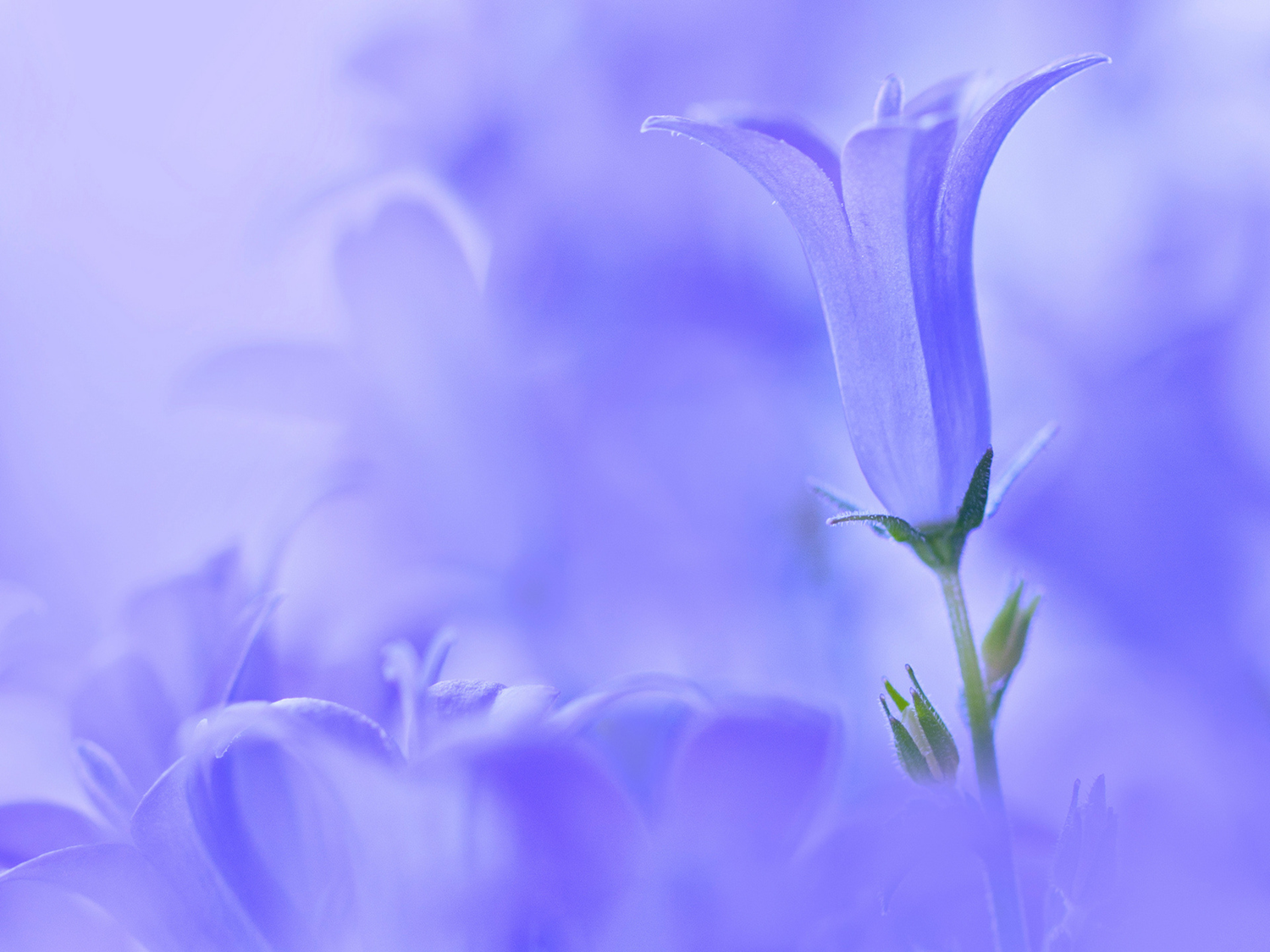 Место проведения: помещения детского сада (прачечная и бассейн)
Цель проекта: Приобщение родителей к жизни группы и детского сада.
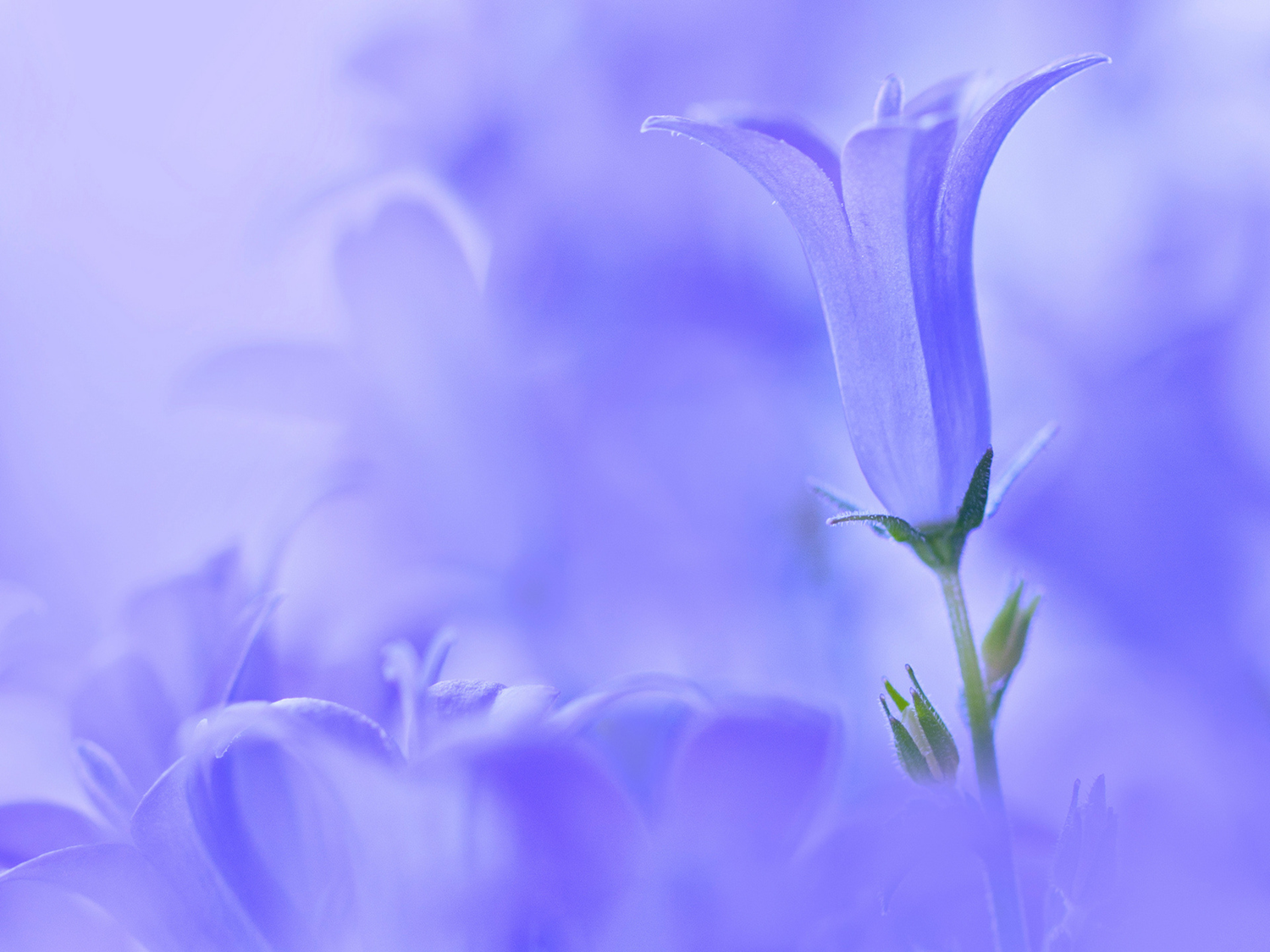 Задачи :
Познакомить детей с работой прачечной.
Познакомить детей с бассейном и педагогам по плаванию
 ( Галина Викторовна)
Расширить кругозор, развивать наблюдательность, любознательность, связную речь, обогащать словарь детей.
 Закреплять получение знания в творческой деятельности.
Привлечь родителей к совместному творчеству с детьми к юбилею сада «Огонёк».
Итоговое мероприятие: выпуск газеты для родителей «Наши первые экскурсии», выставка работ  «Поделки (работы) из пластмассовых бутылок»».
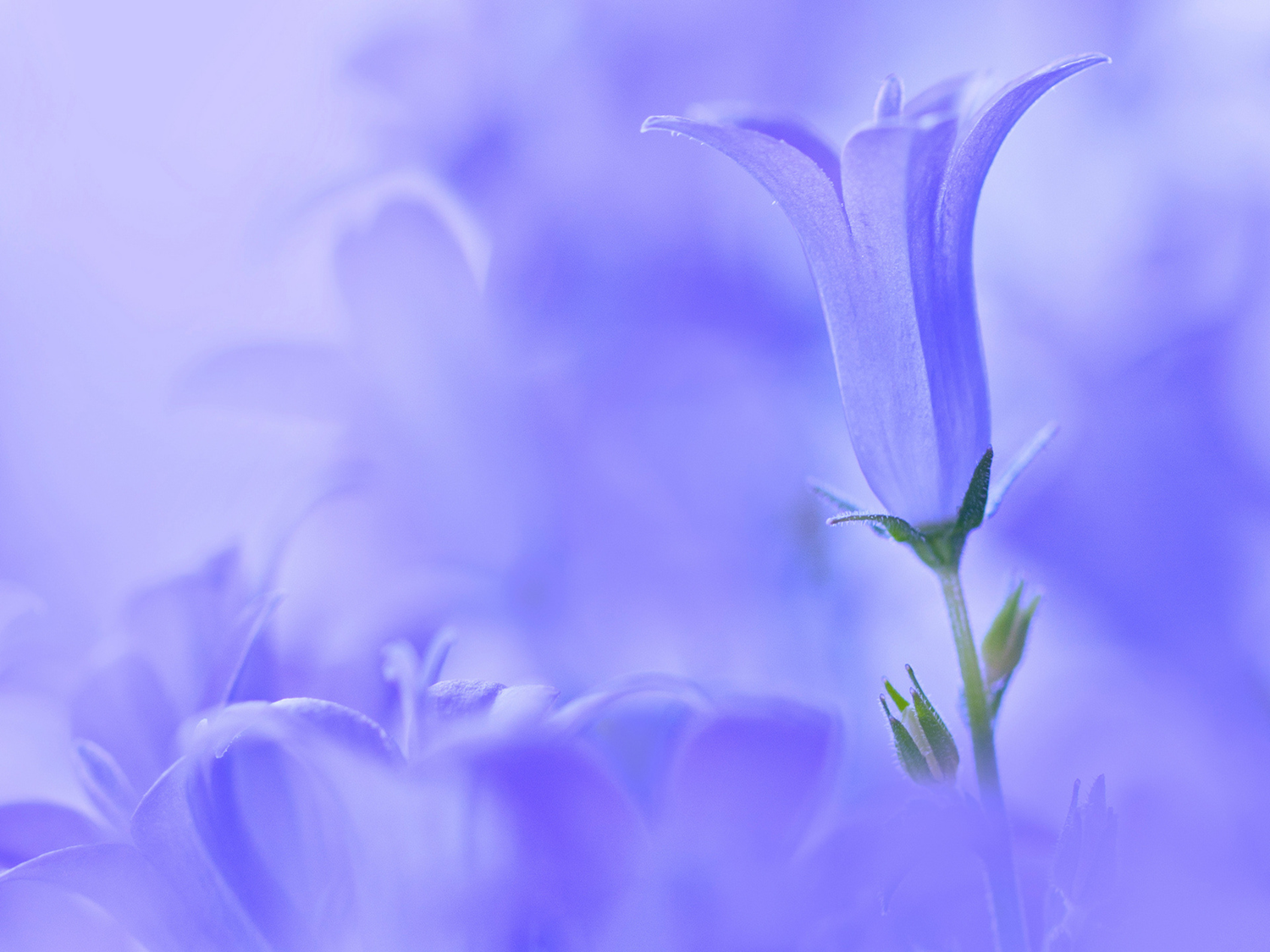 Подготовительный этап проекта.
Изучение литературы по проектной деятельности.
Подобрать наглядный и дидактический материал
 ( иллюстрации, картинки фотографии)
Подобрать художественную литературу по теме проекта ( потешки, загадки)
Подобрать сюжетно – ролевые игры по теме проекта.
Подготовить детские песни по теме « Детский сад»
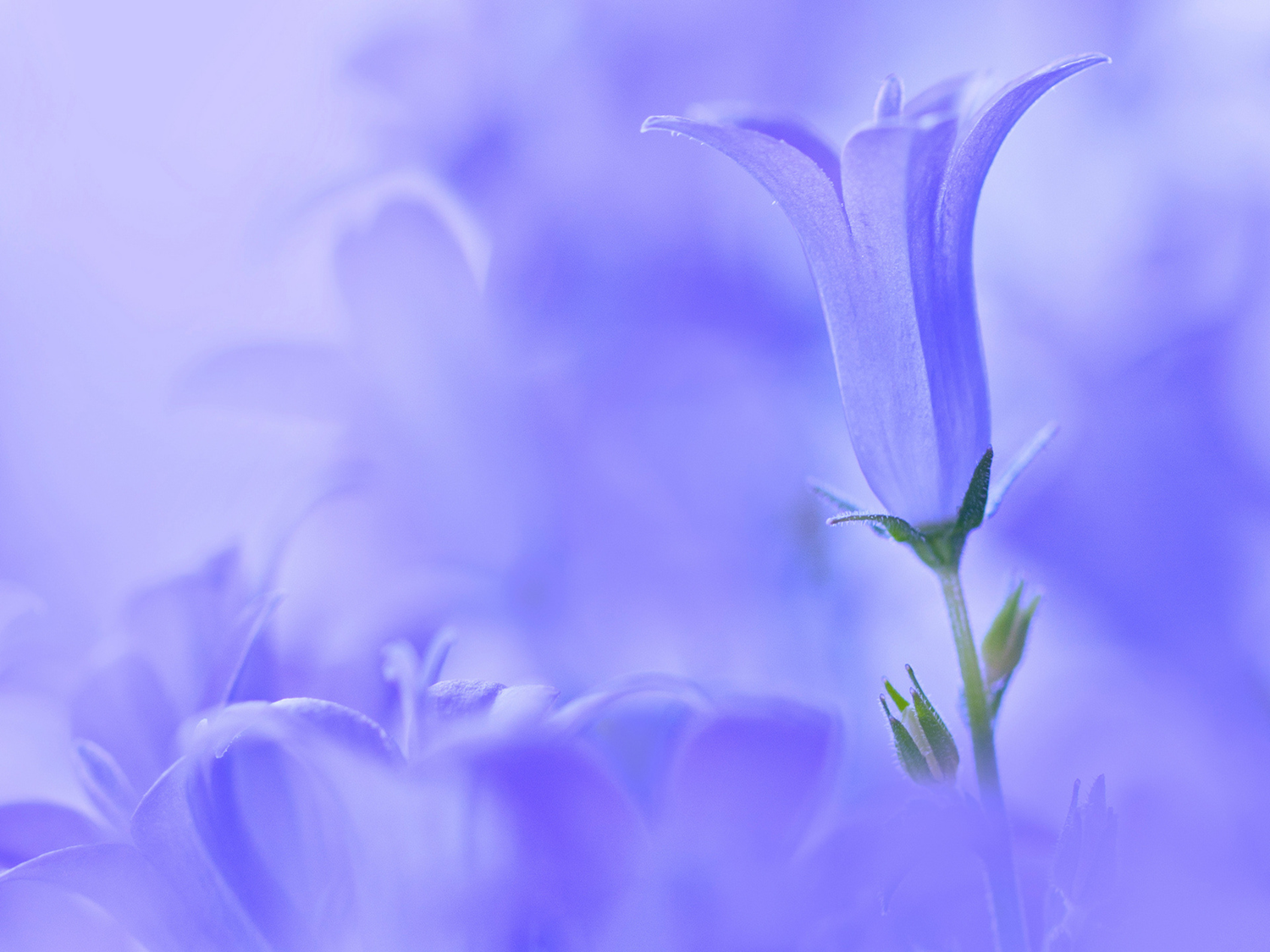 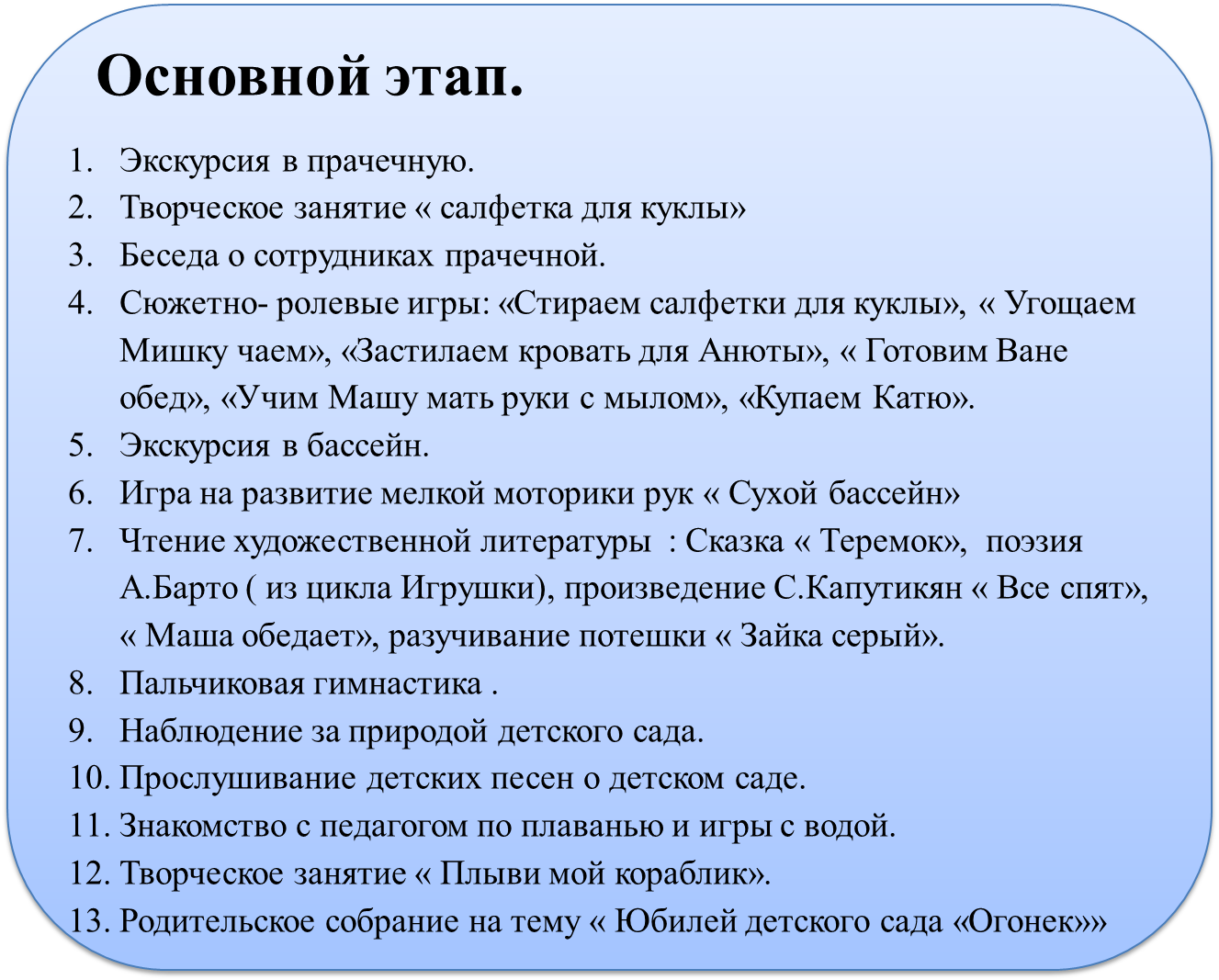 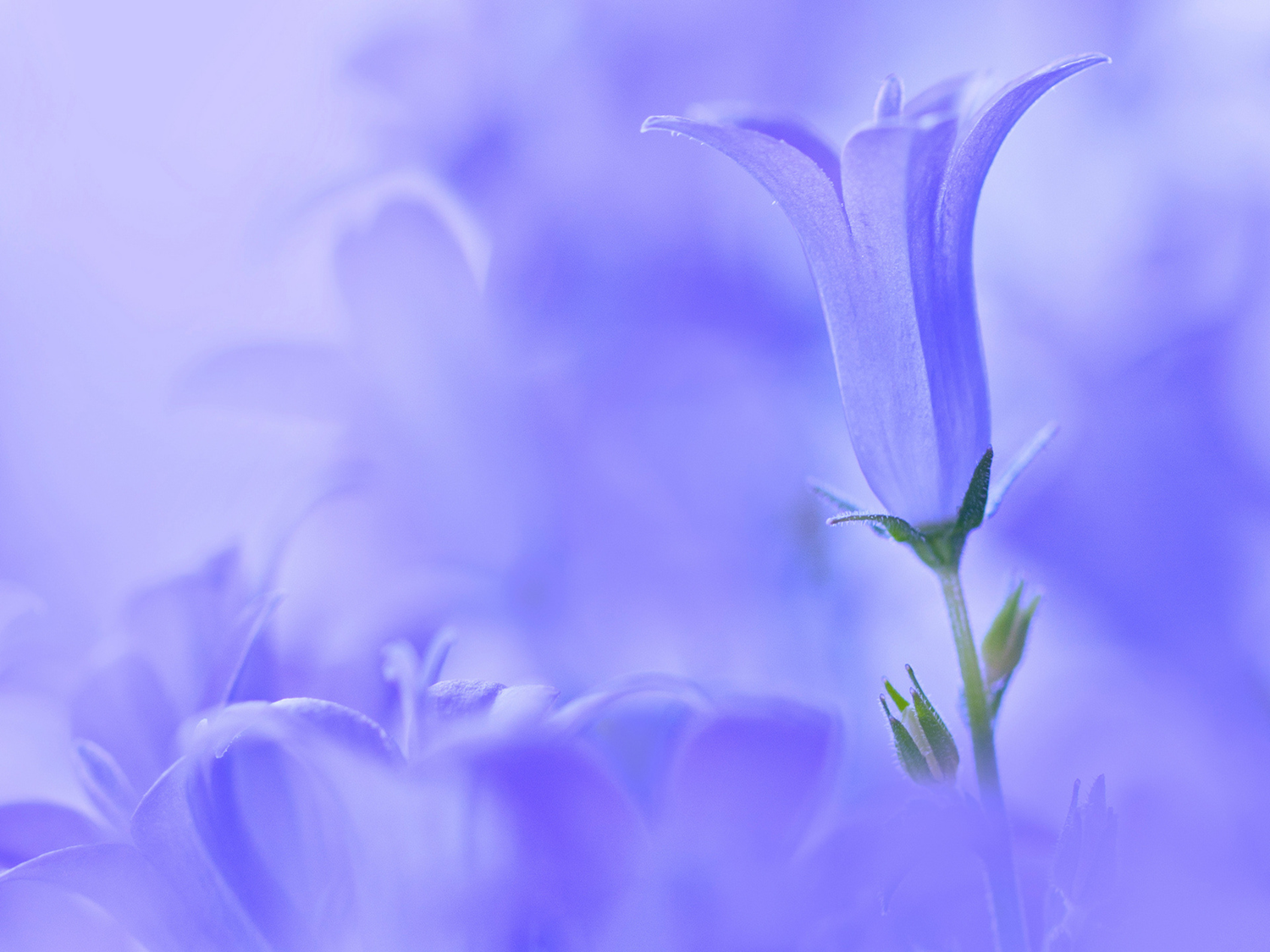 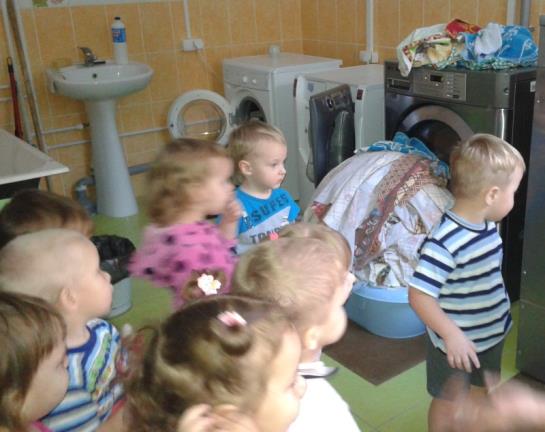 Экскурсия в прачечную.
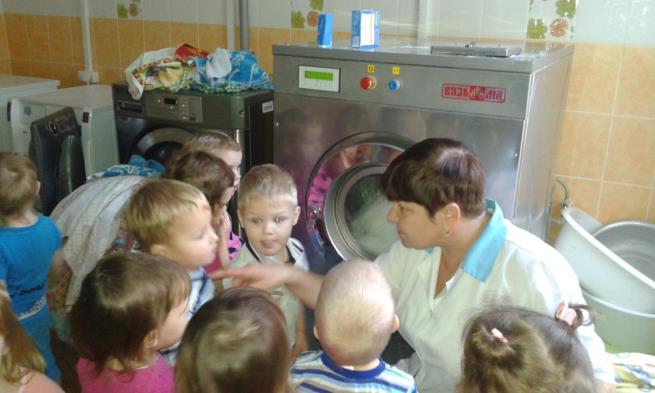 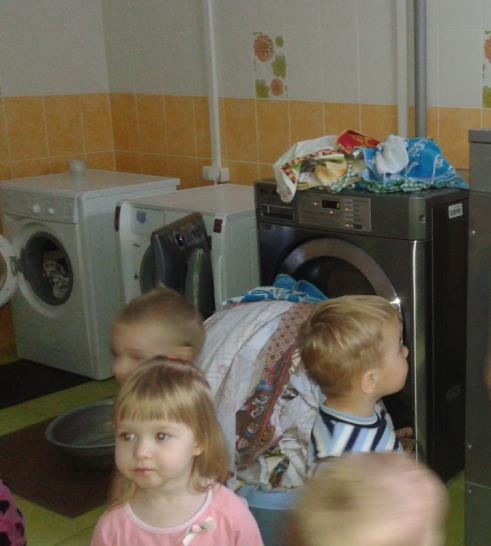 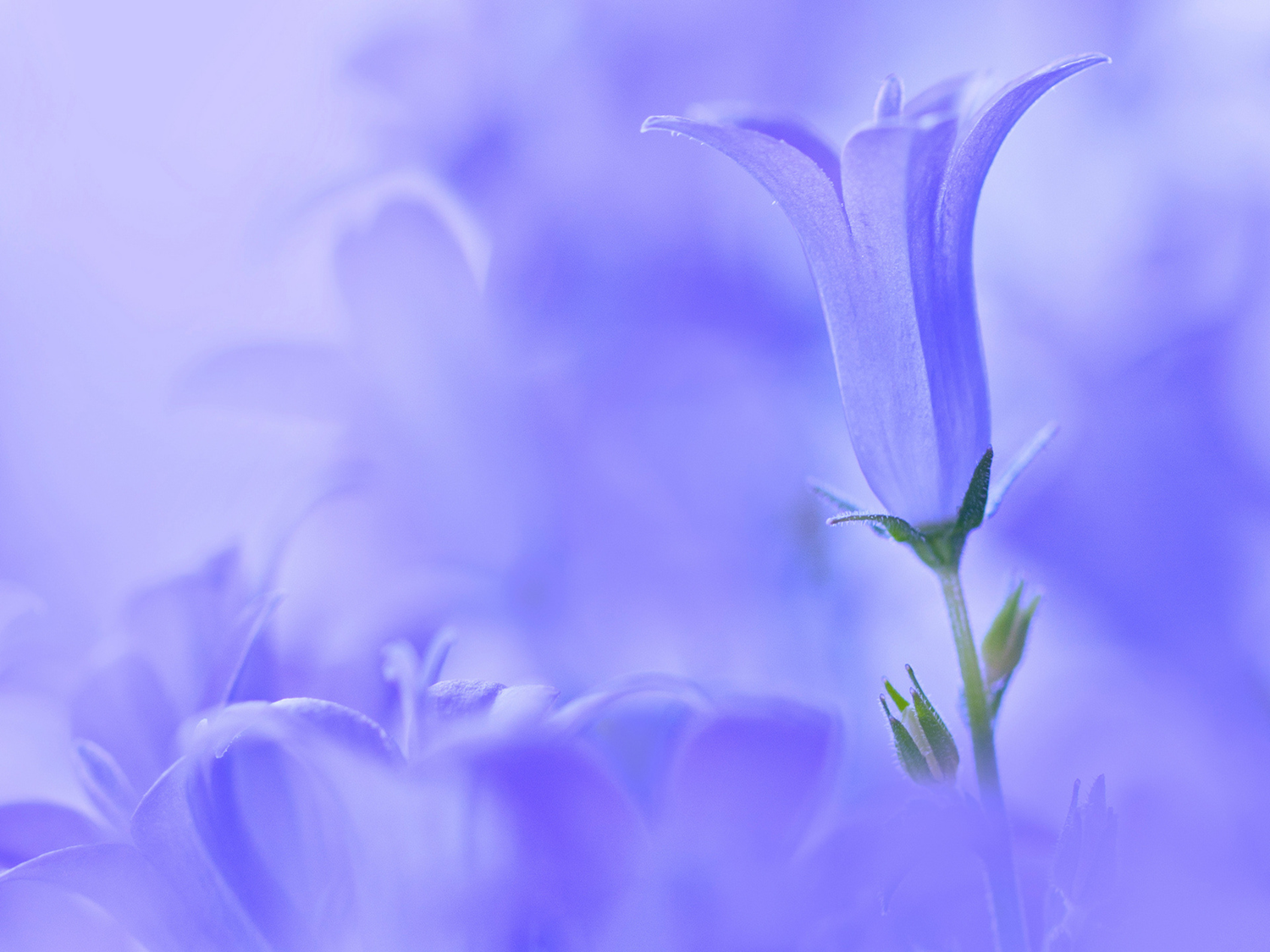 Творческая работа «Салфетка для куклы»
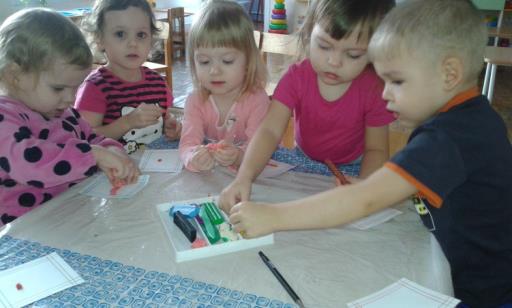 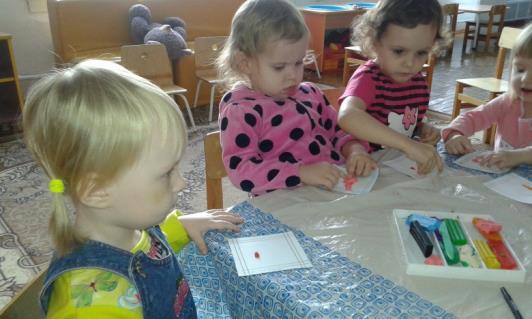 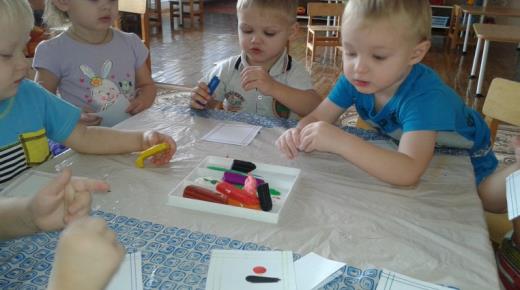 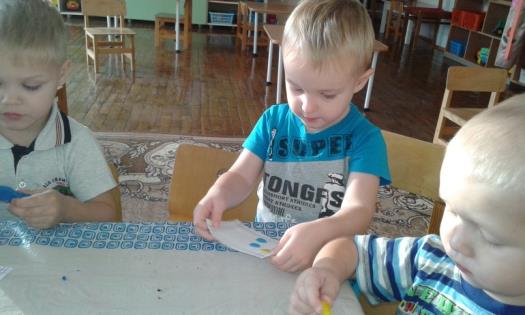 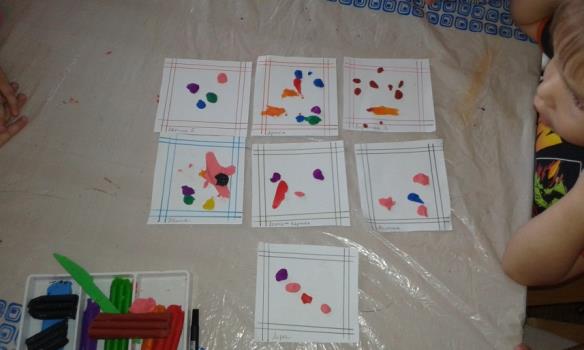 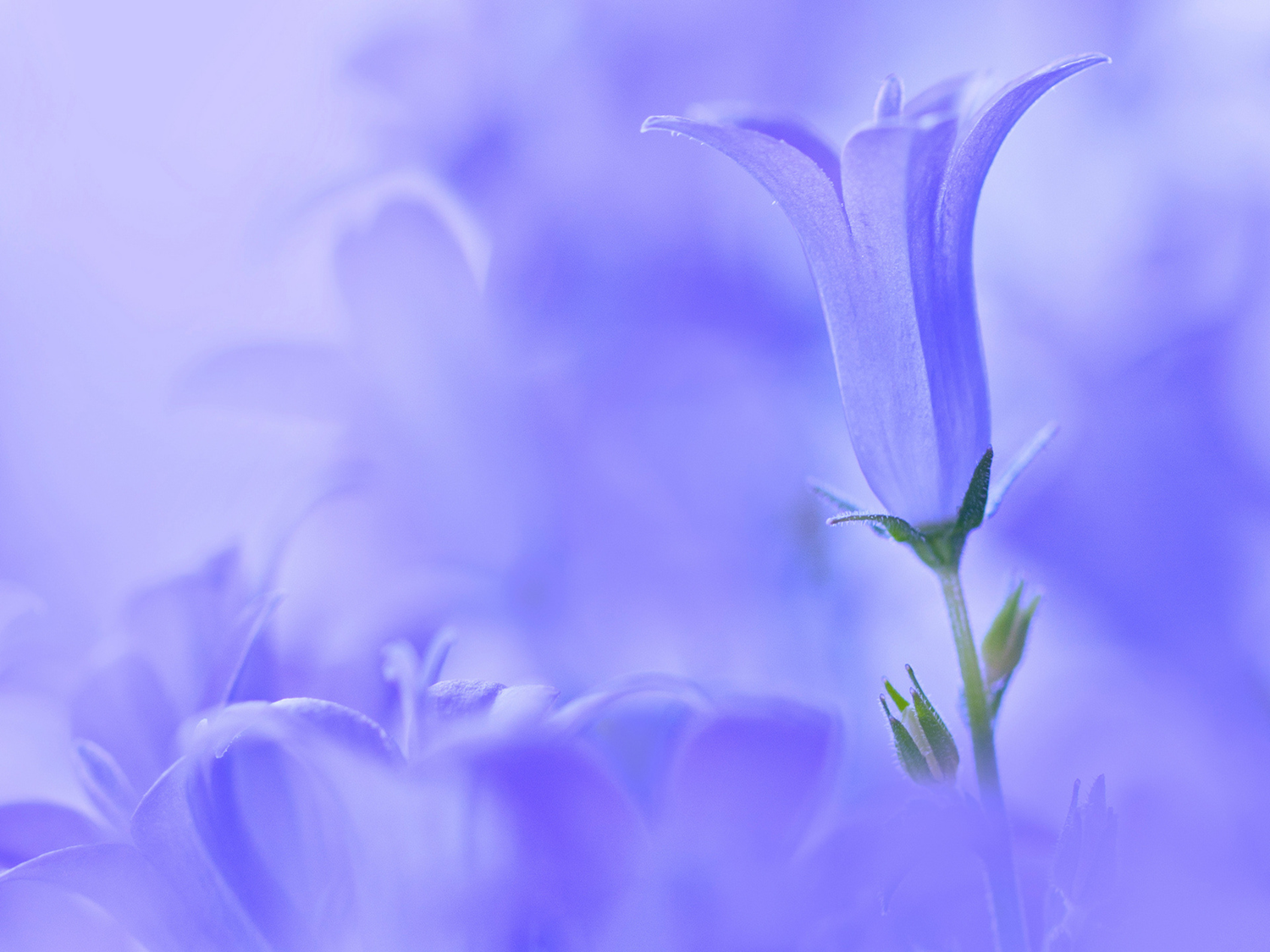 Экскурсия в бассейн и игры с водой.
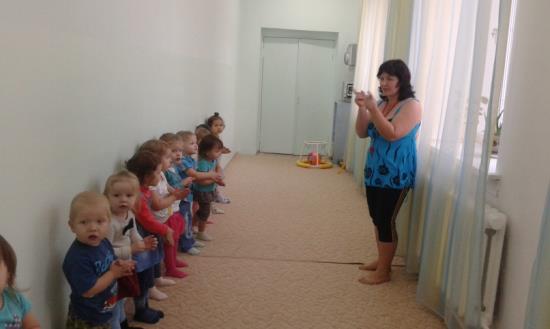 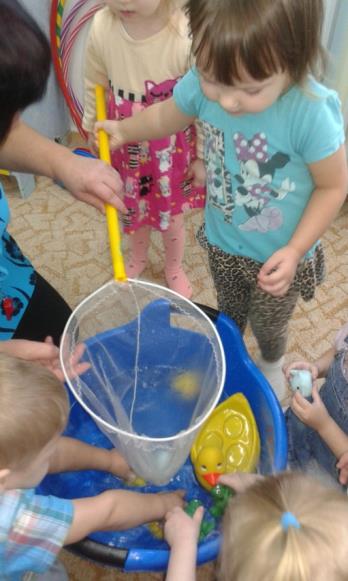 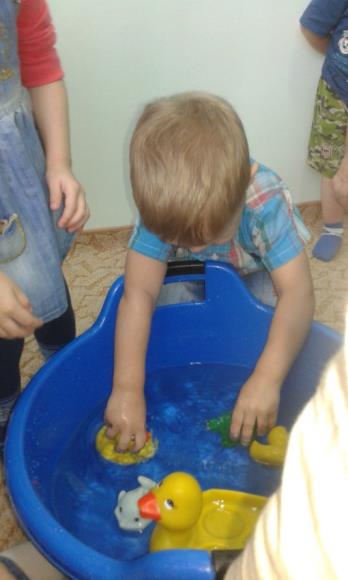 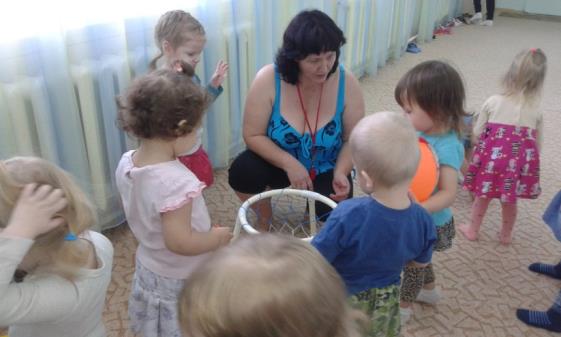 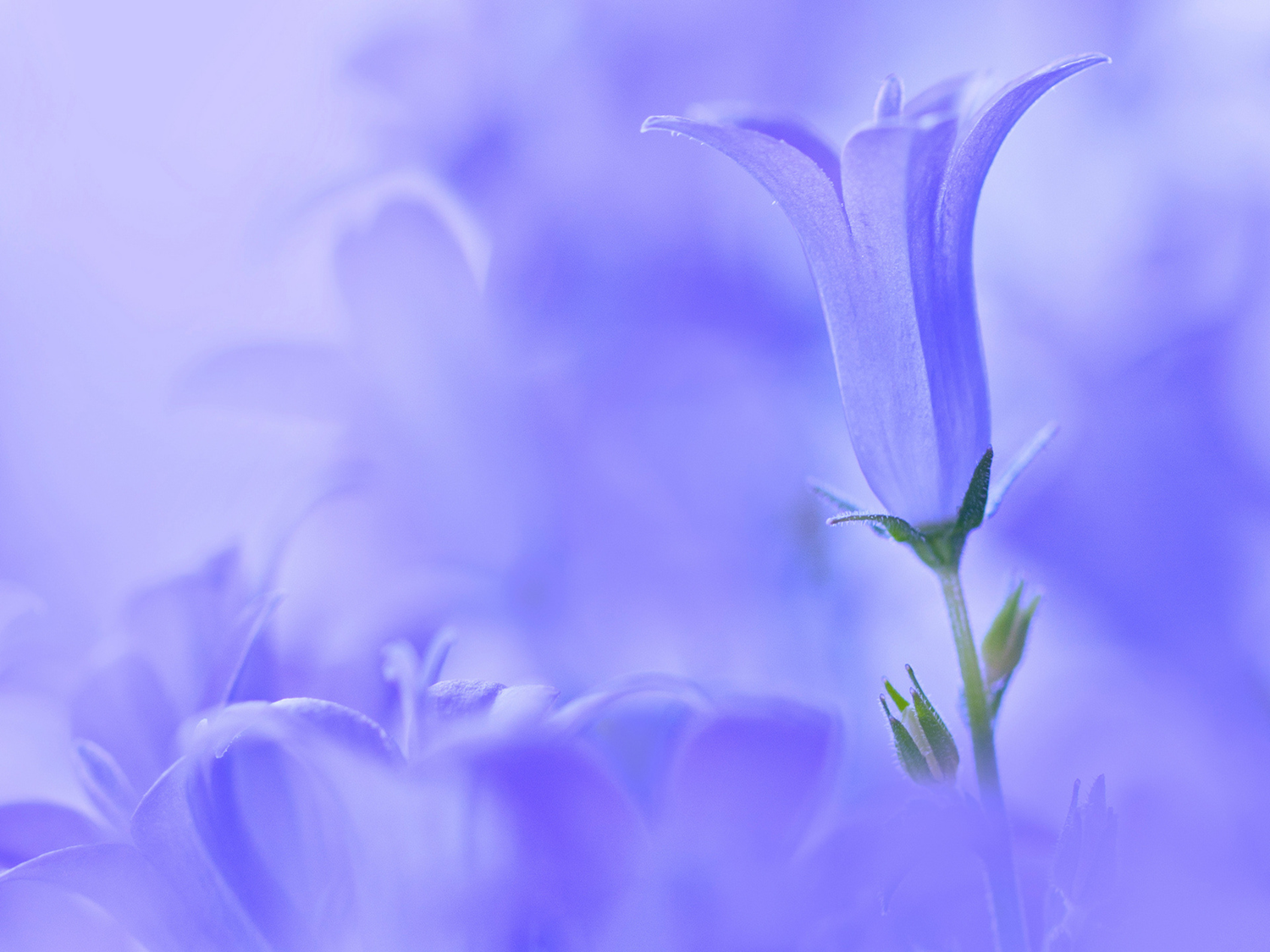 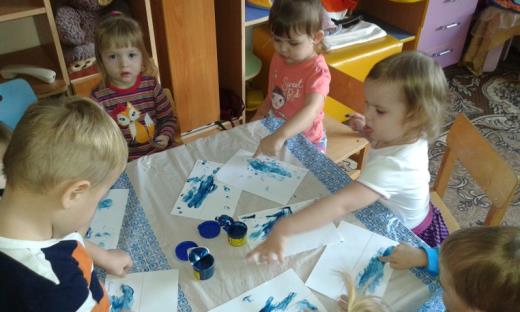 Творческая работа – «Плыви мой кораблик»
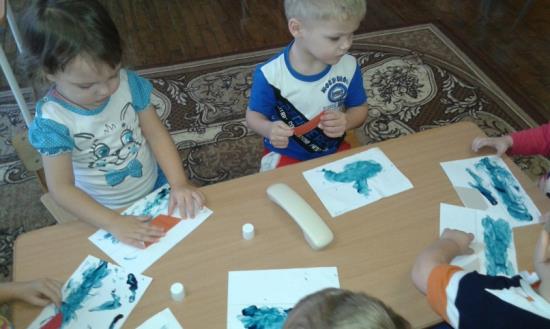 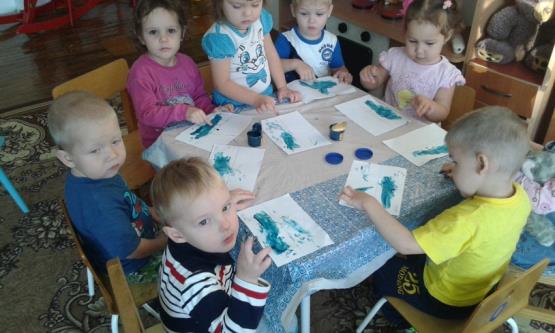 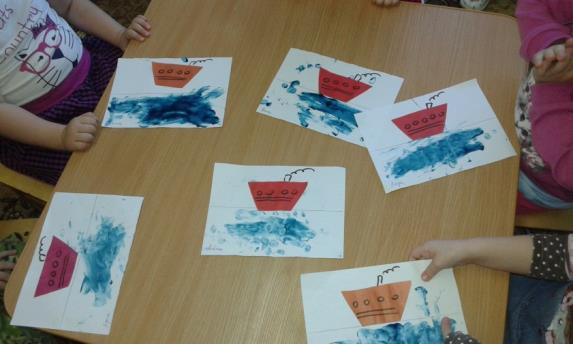 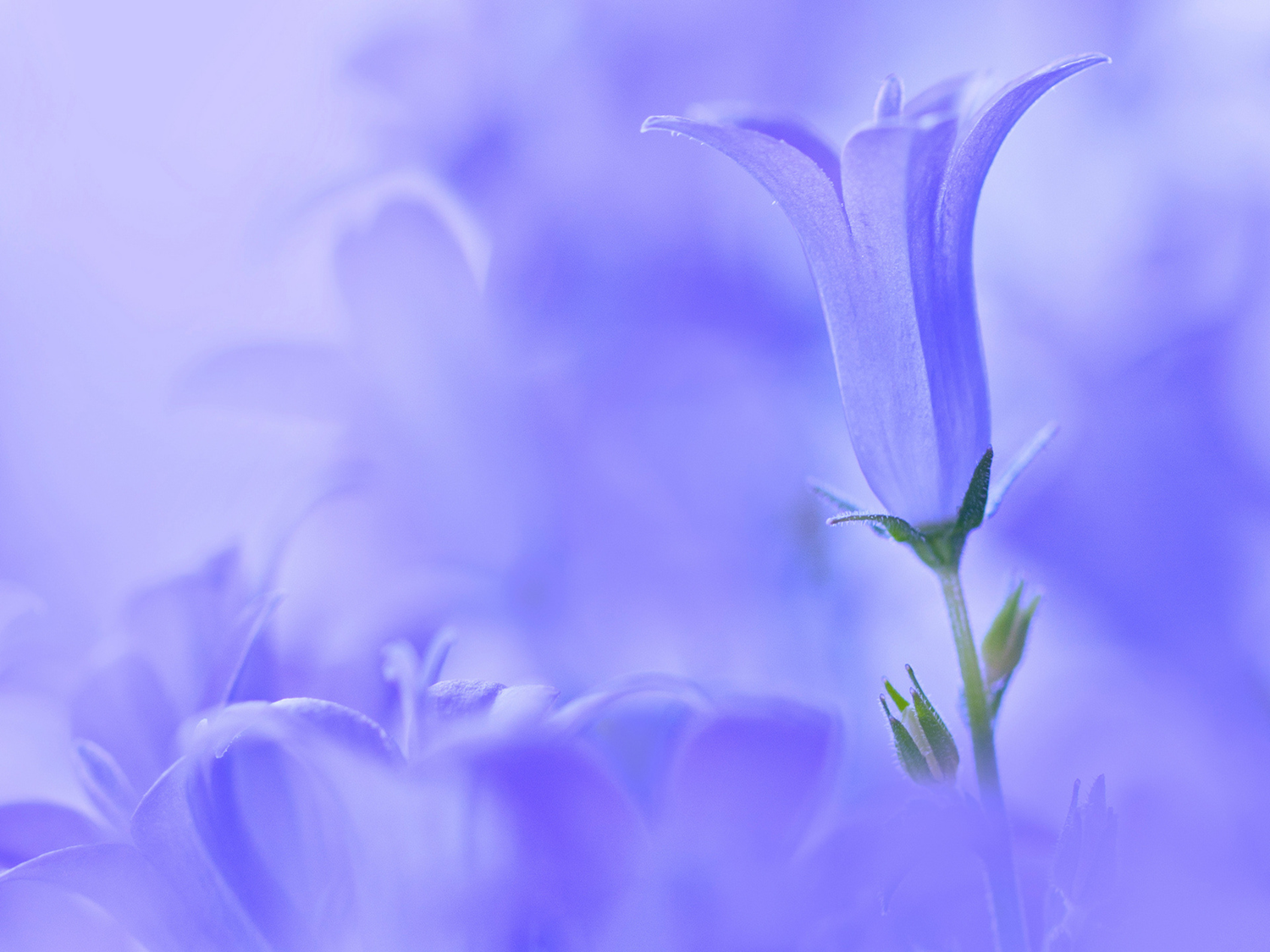 Игры – «Сухой бассейн»
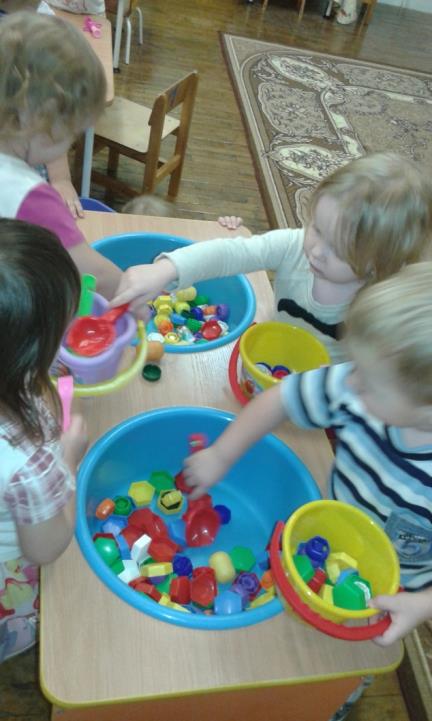 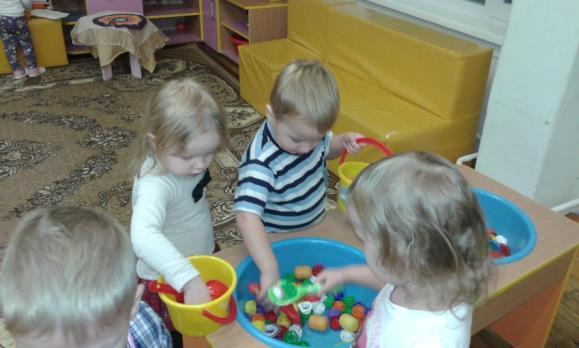 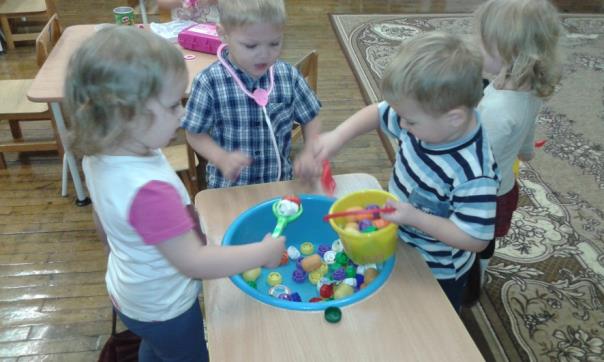 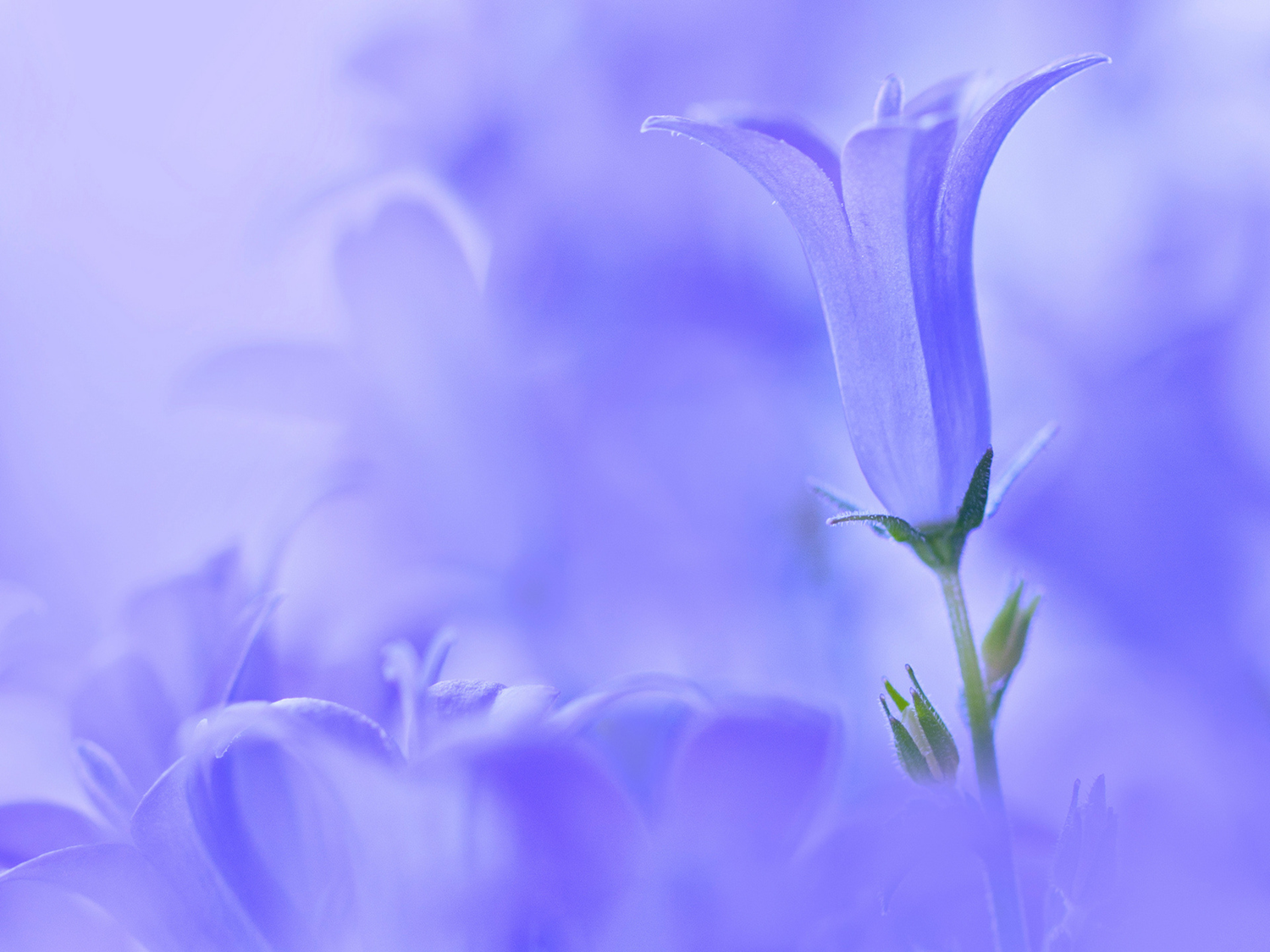 Заключительный этап.
Выпуск газеты для родителей « Наши первые экскурсии»
Выставка работ ( совместная деятельность родителей с детьми) 
 «Поделки ( работы) из пластмассовых бутылок»
Презентация проекта.
Размещение информации на  сайте детского сада и личном сайте.
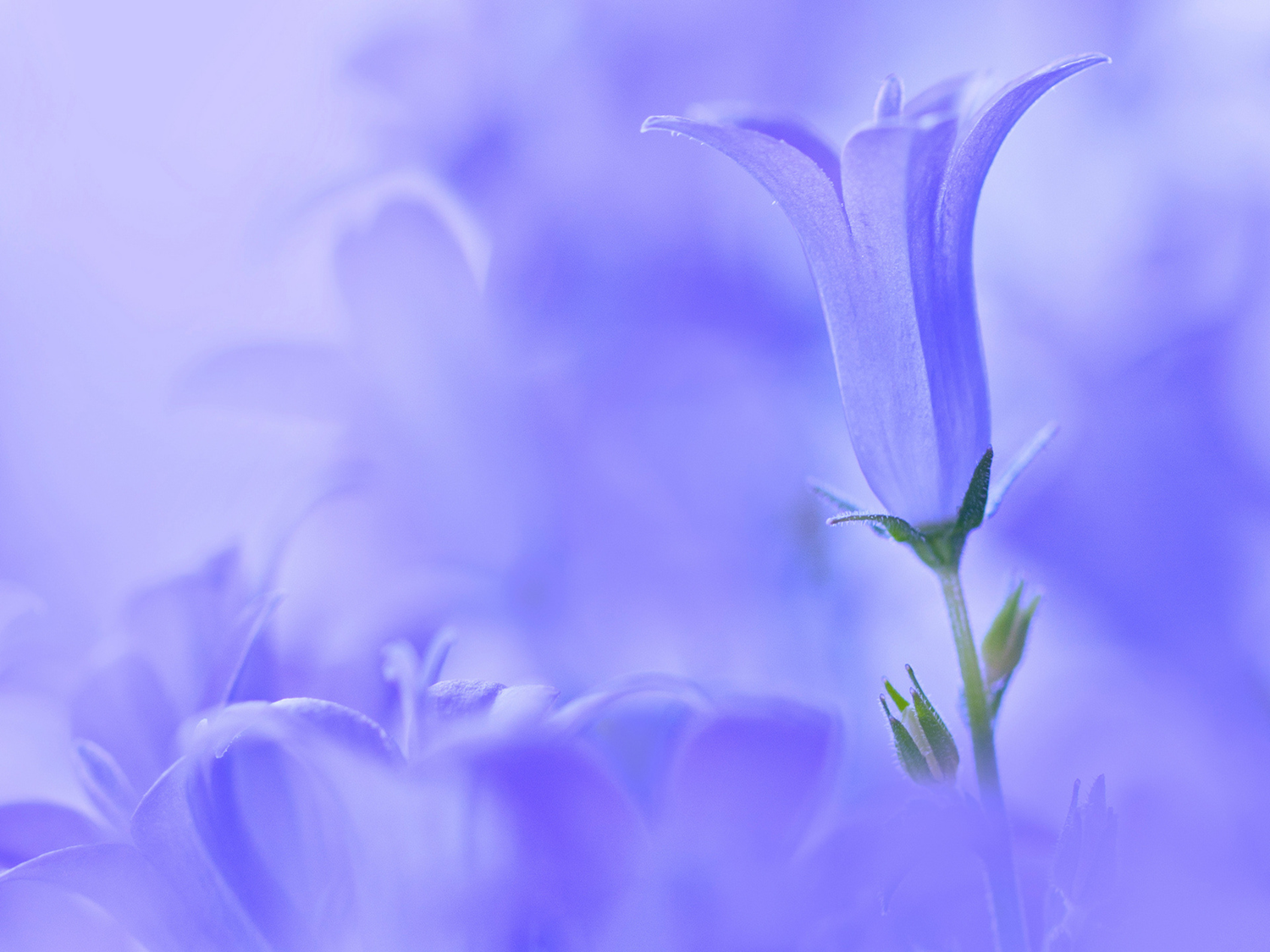 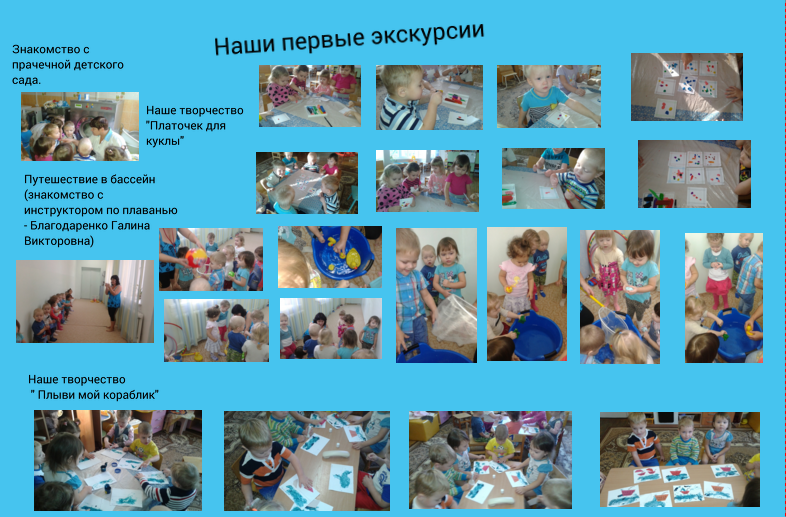 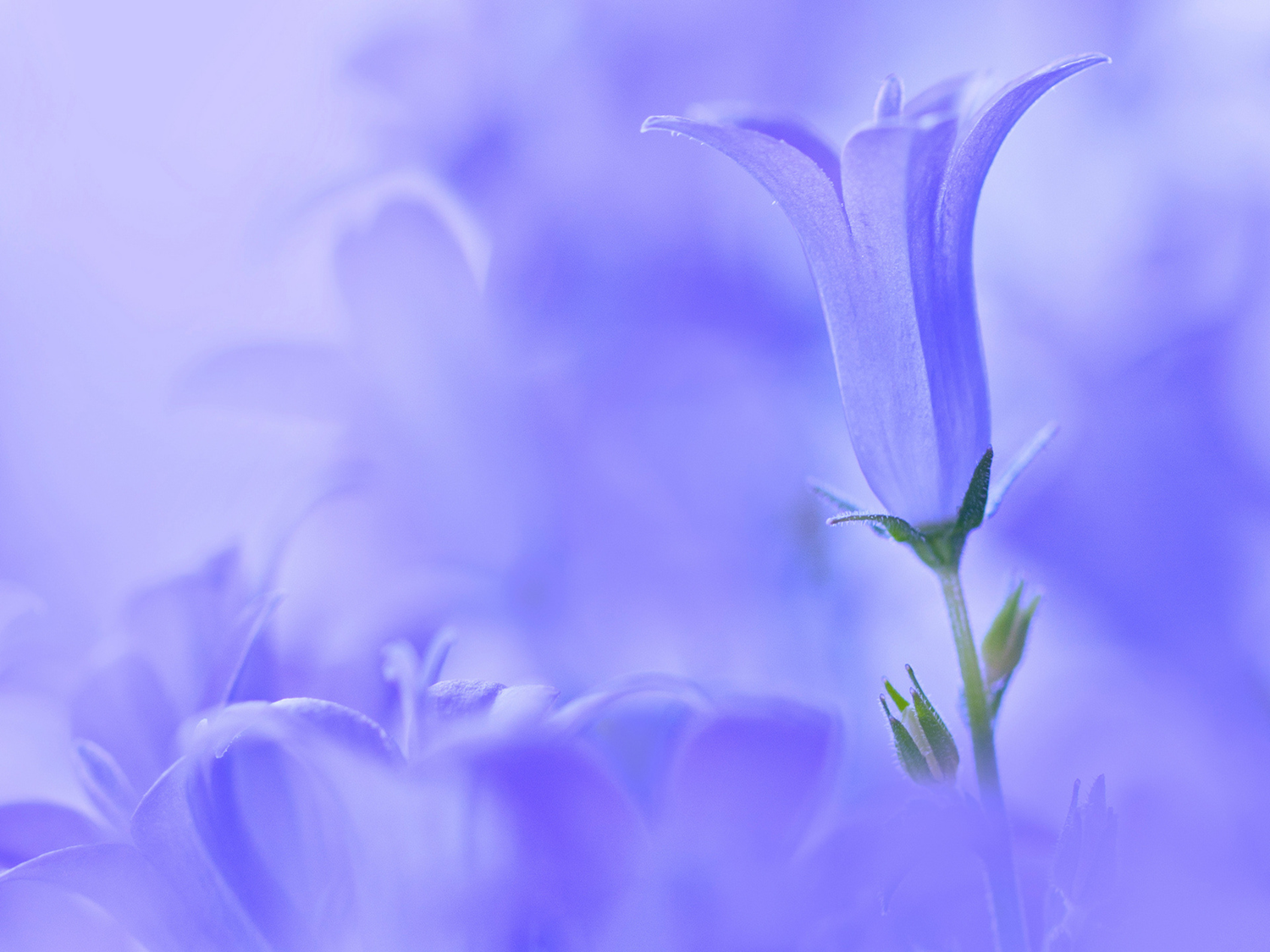 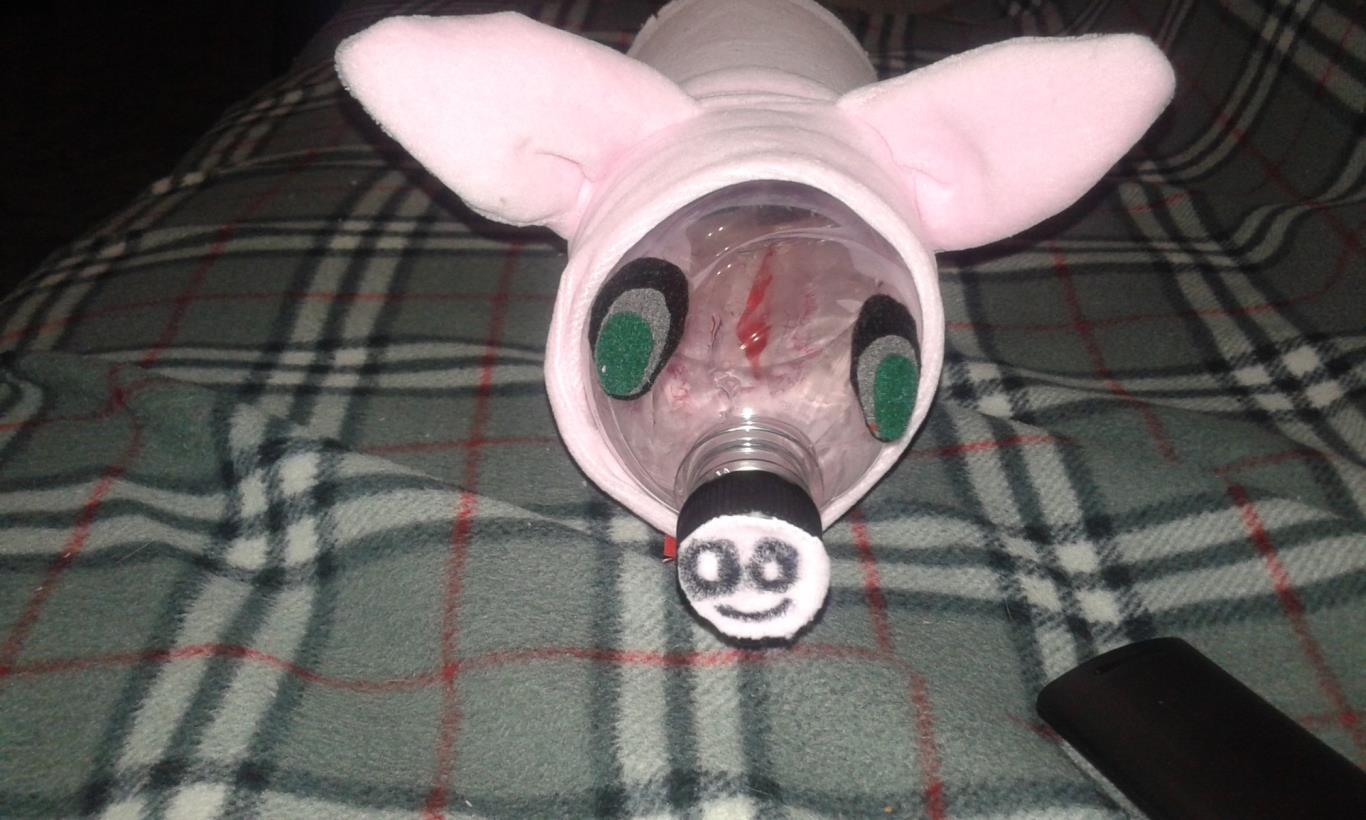 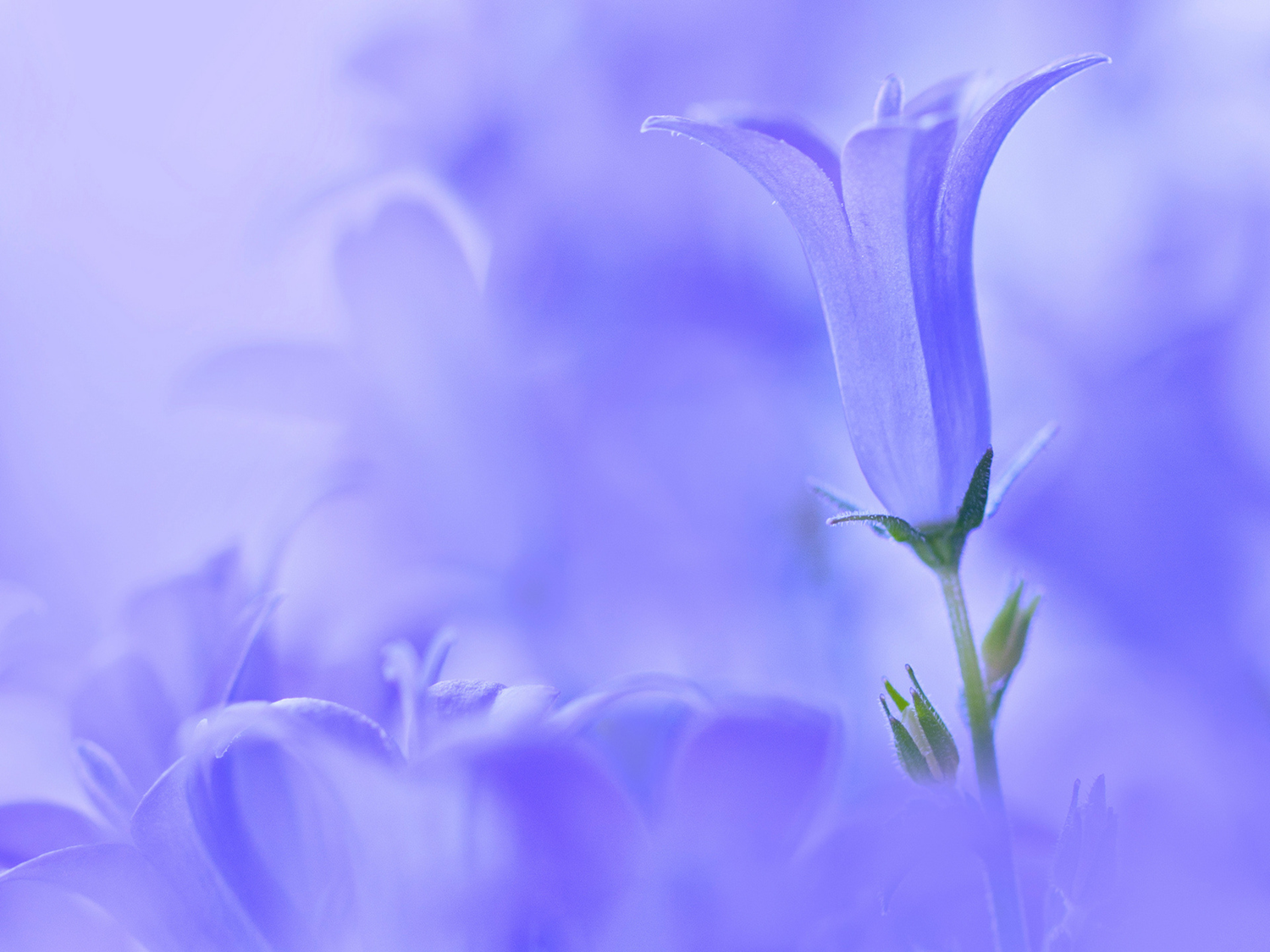 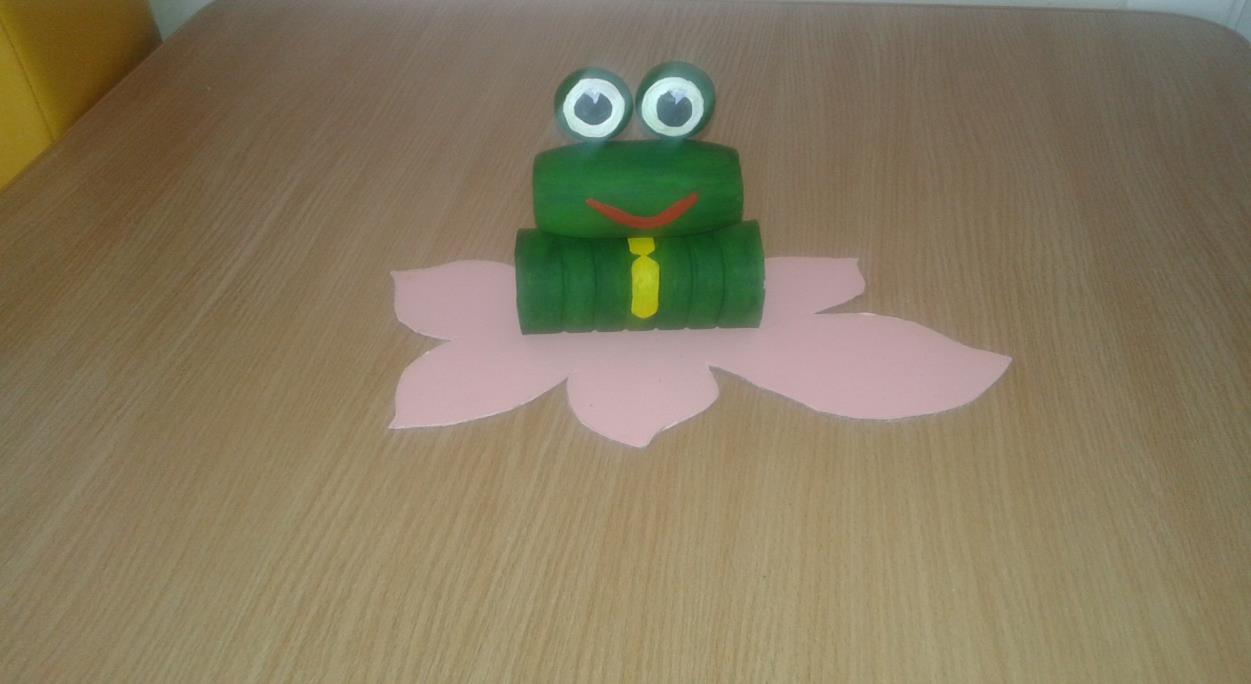 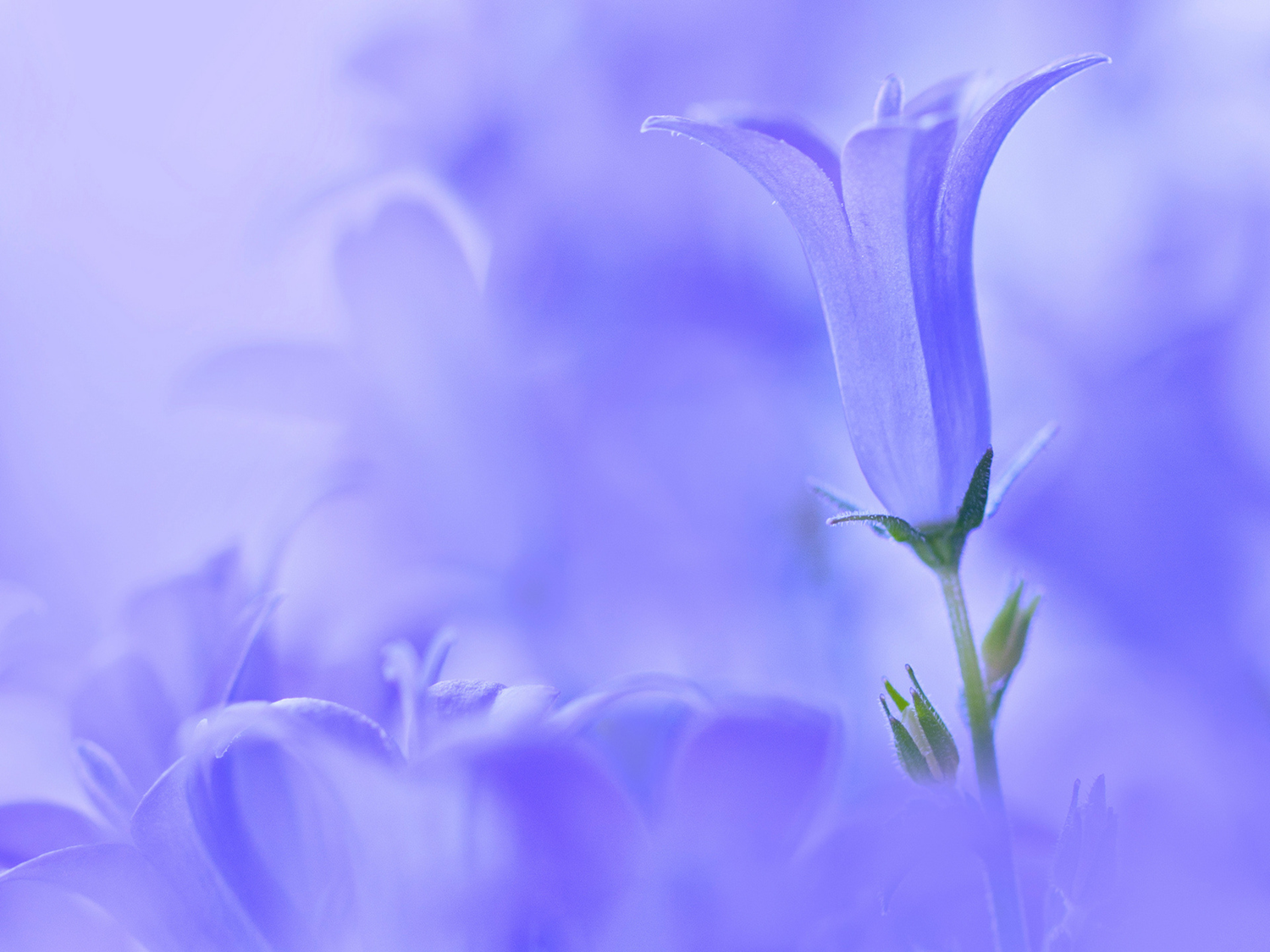 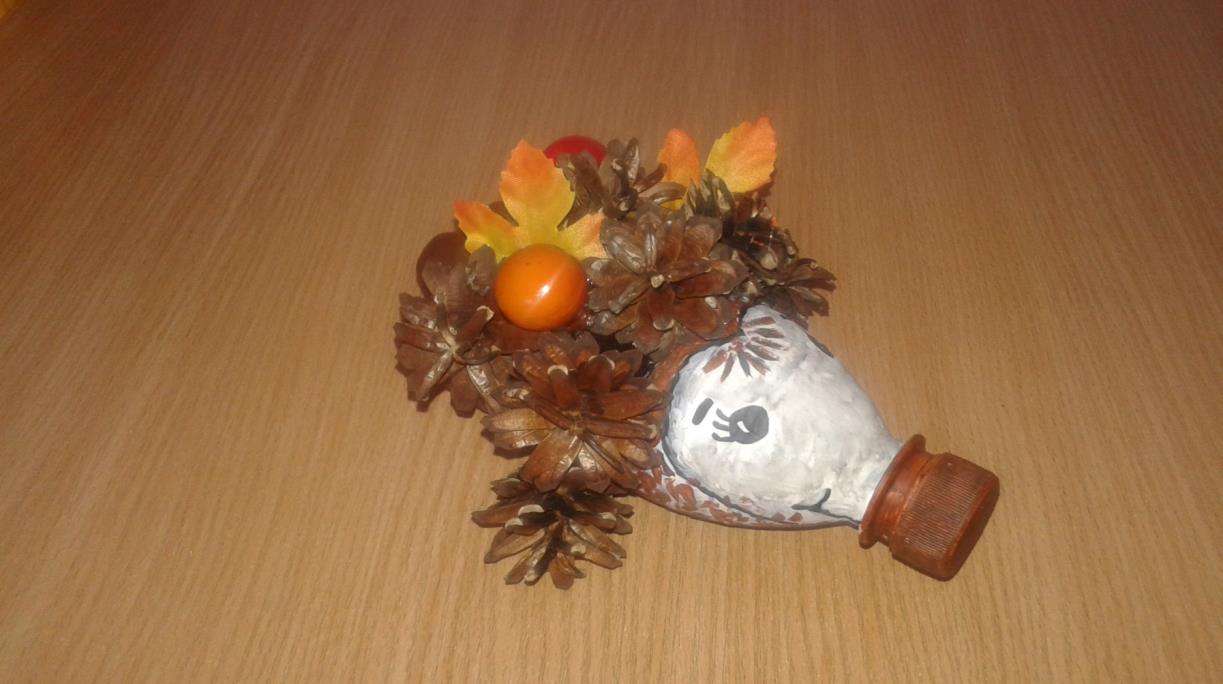 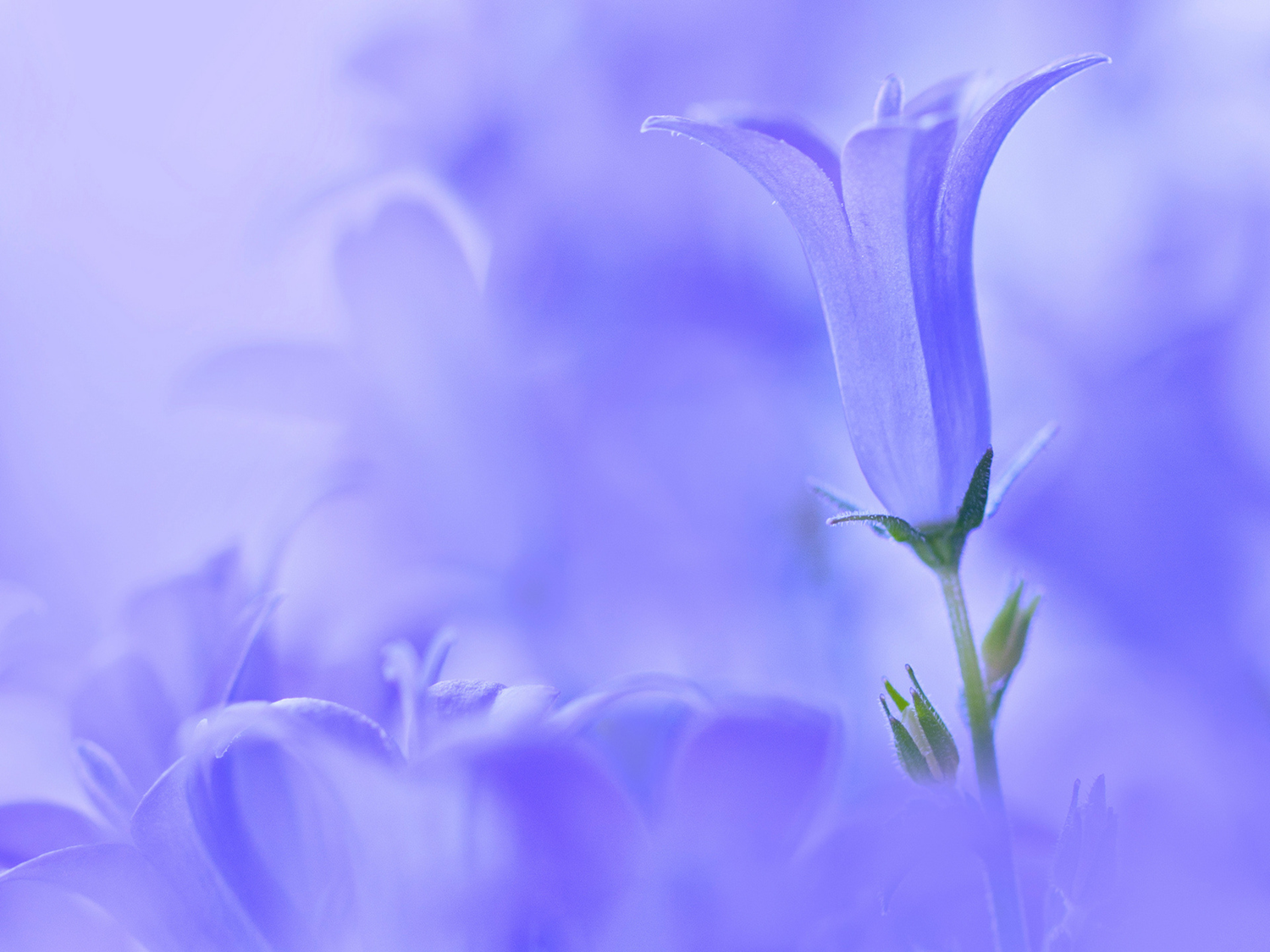 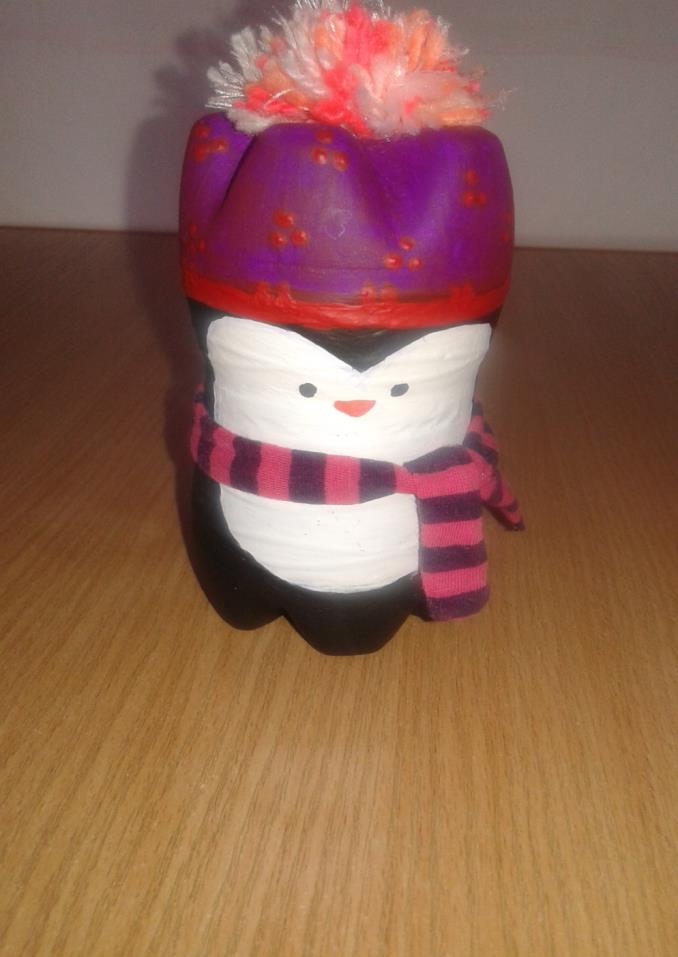 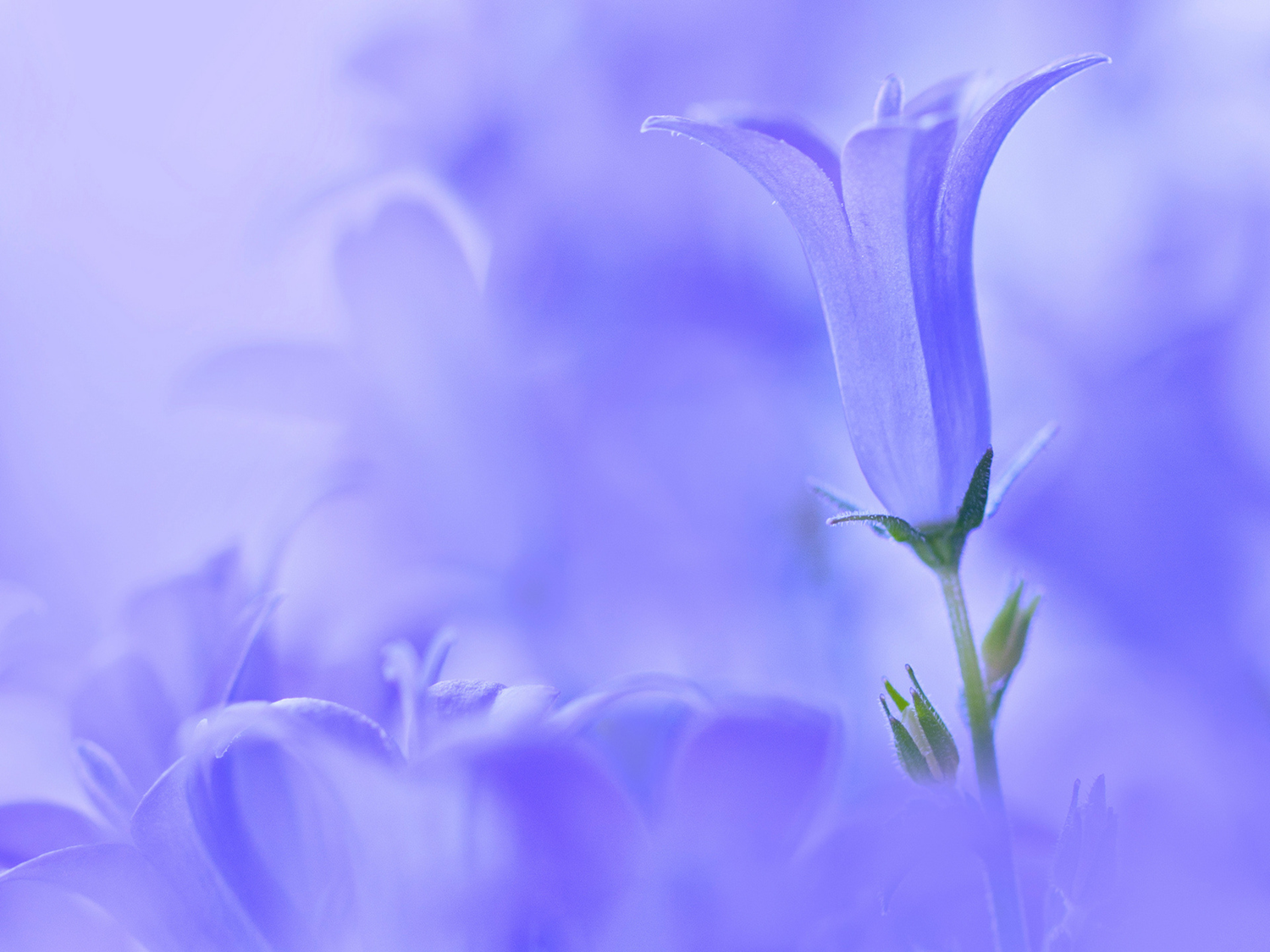 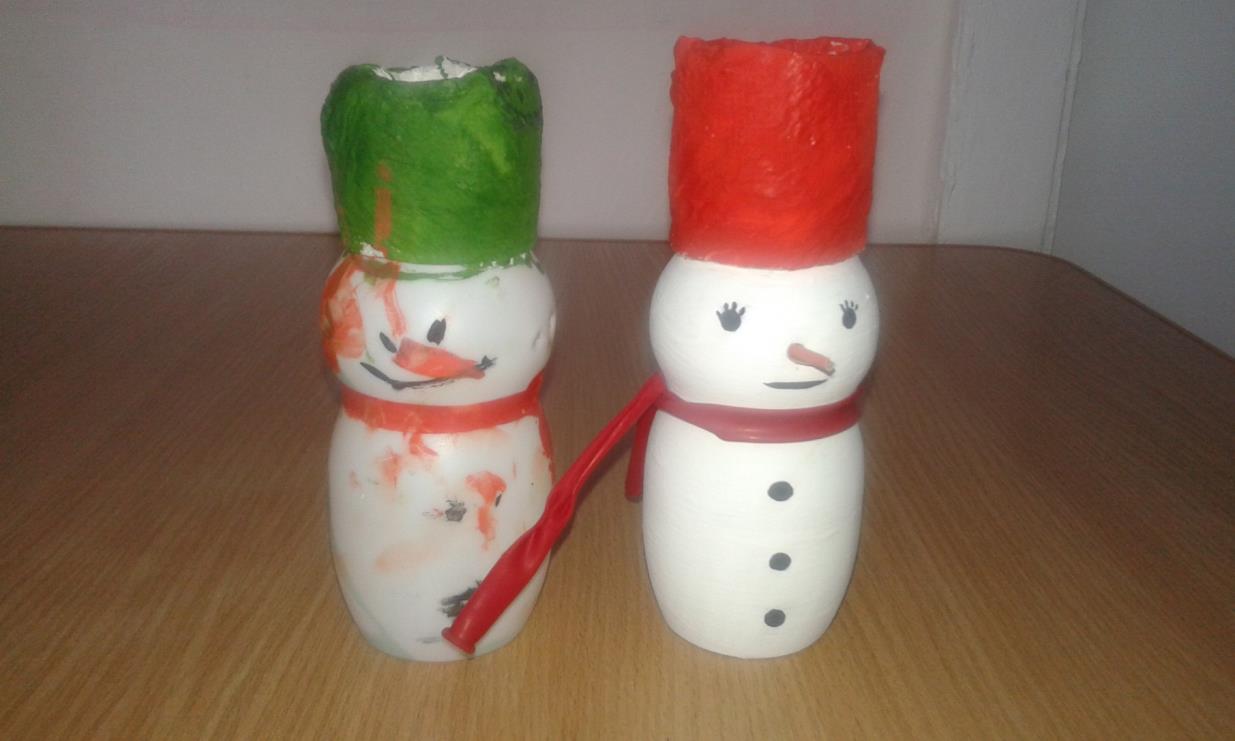 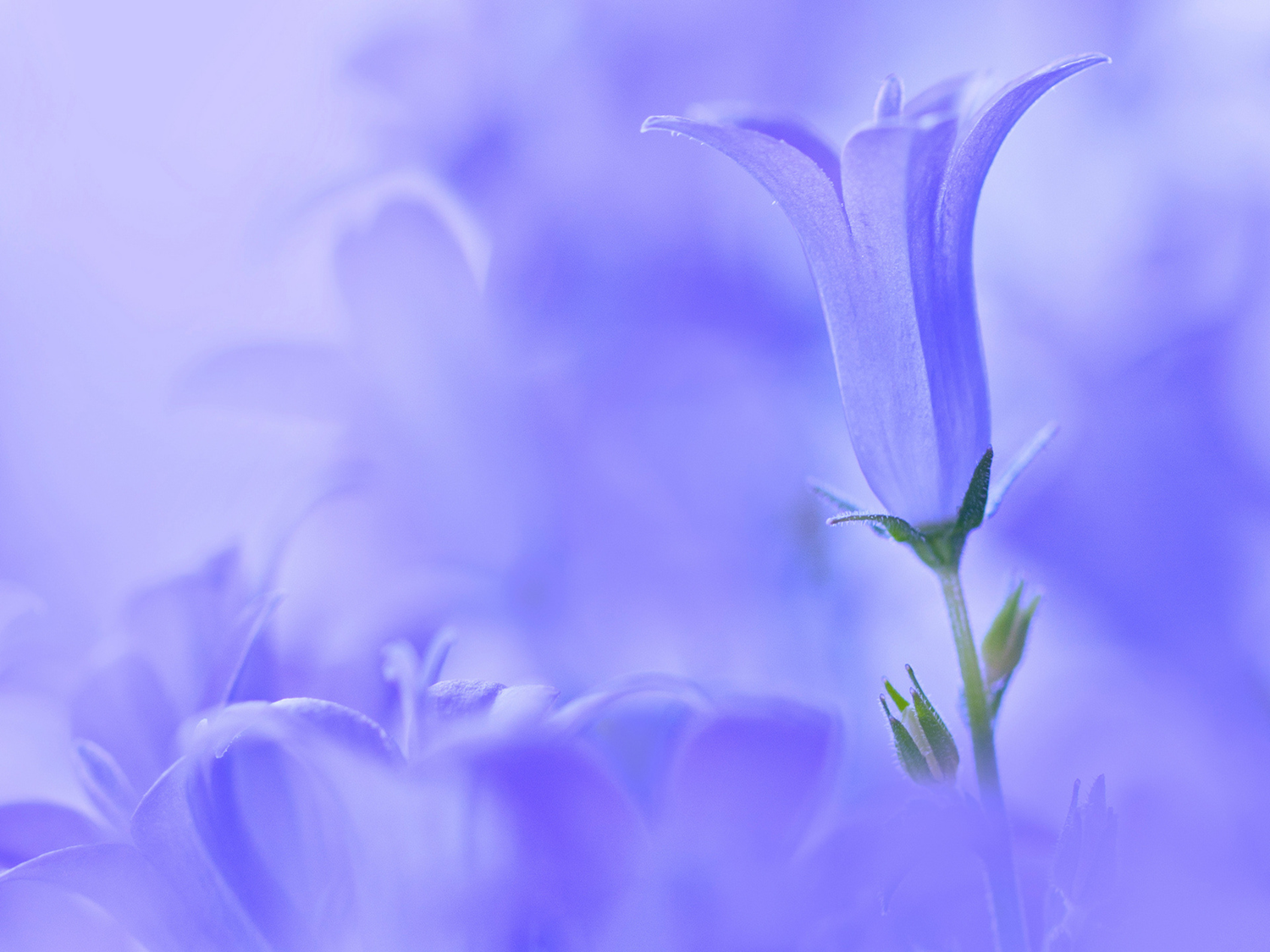 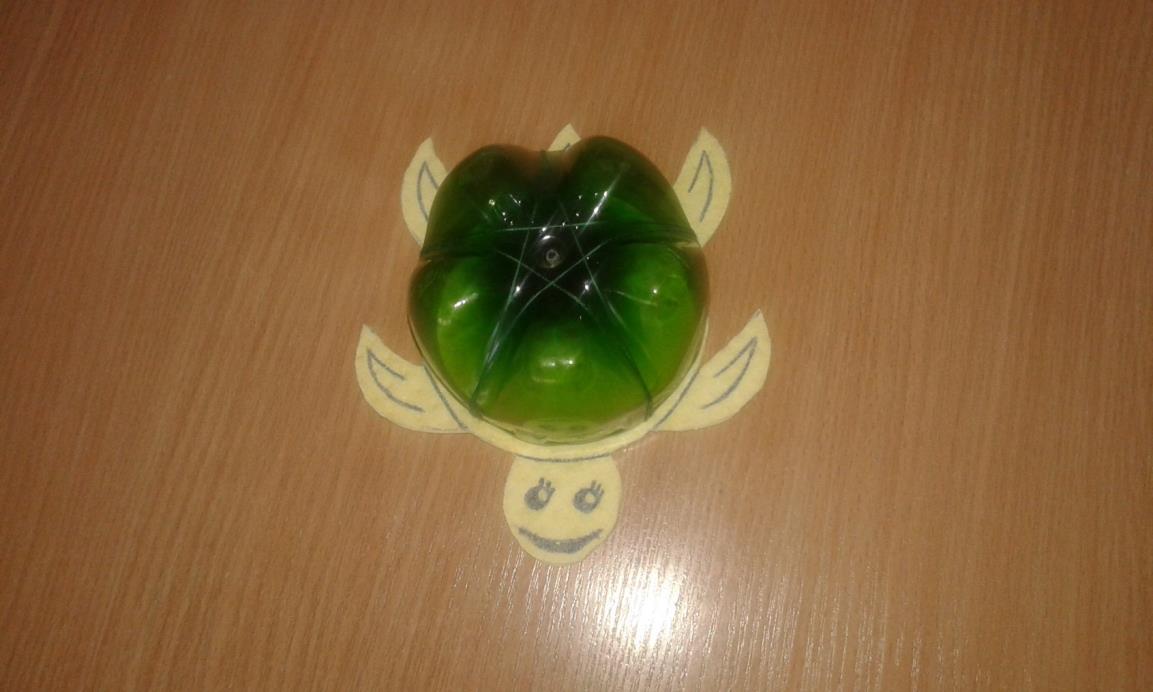 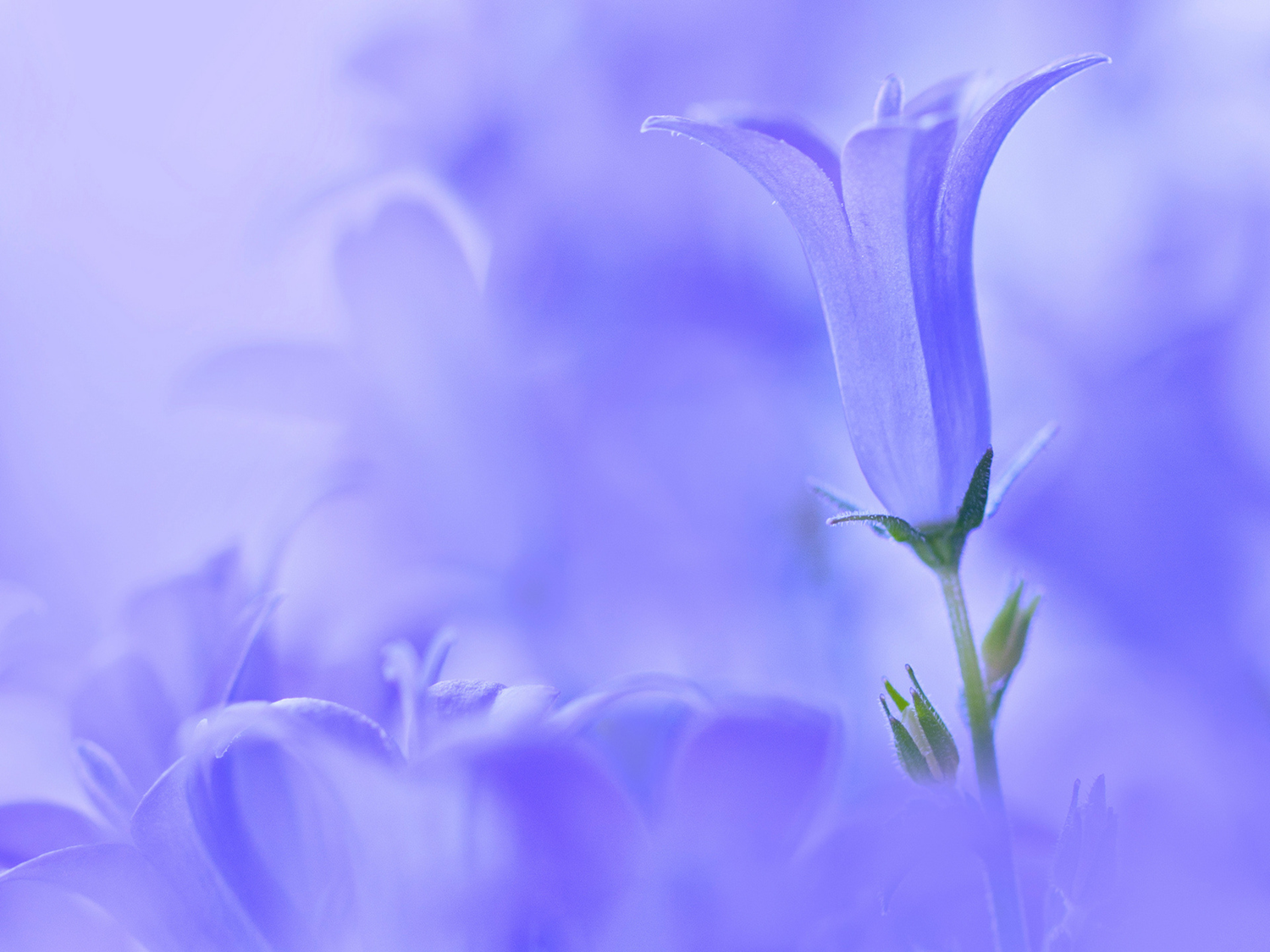 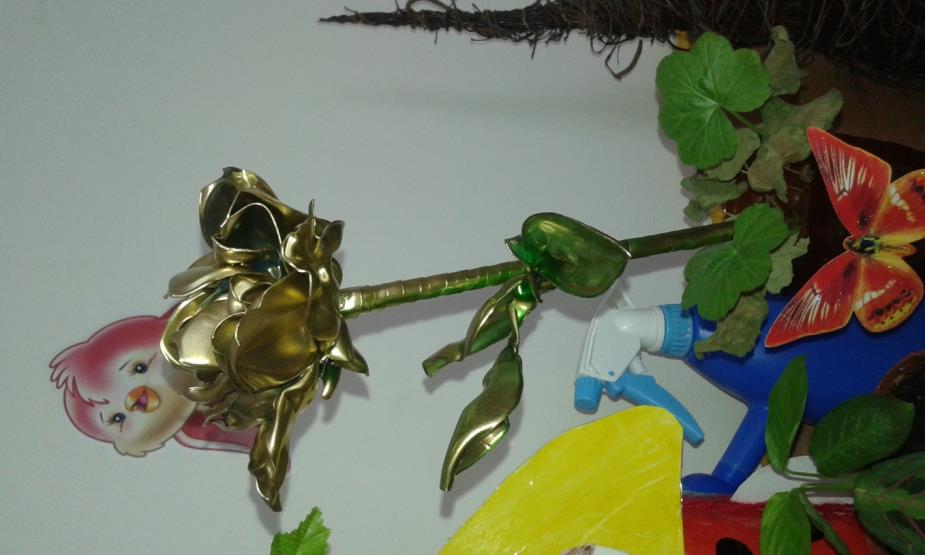 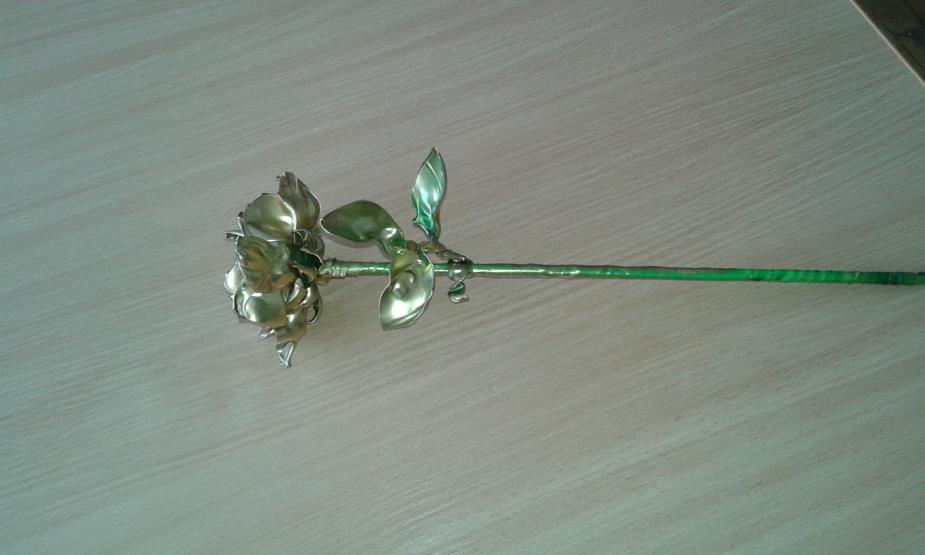 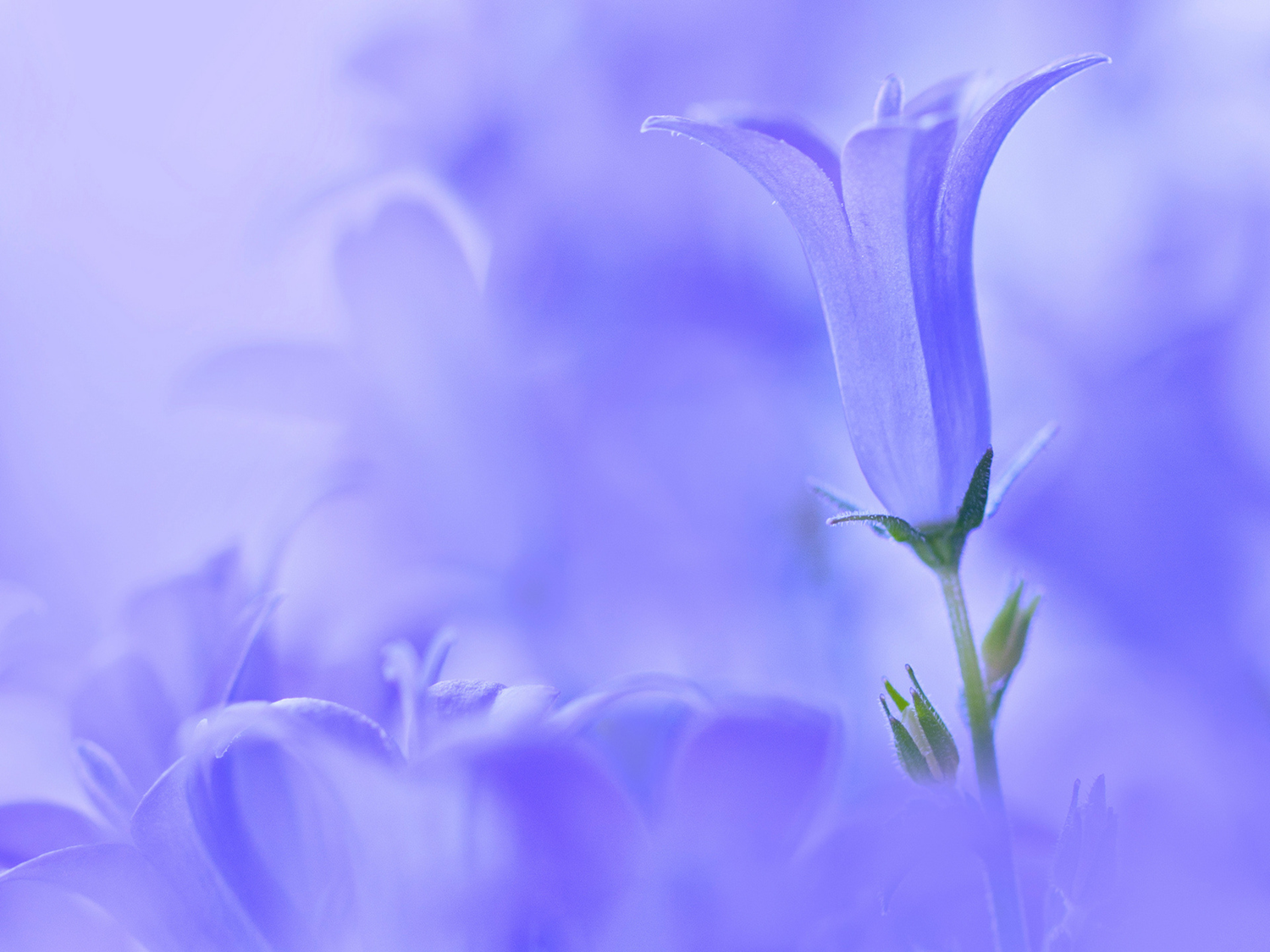 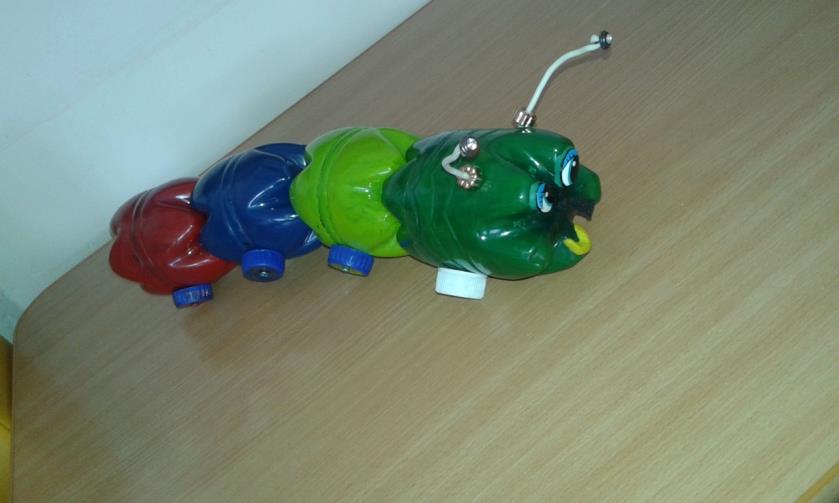 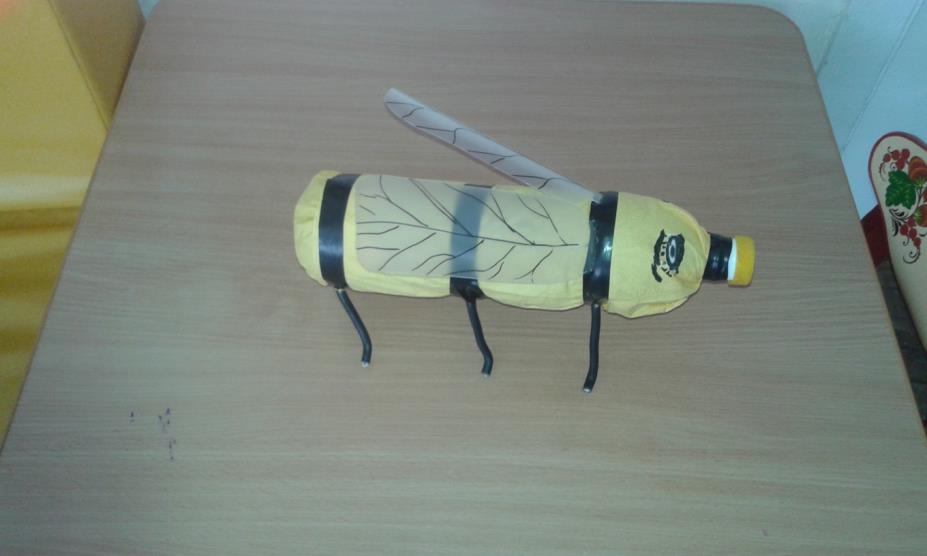 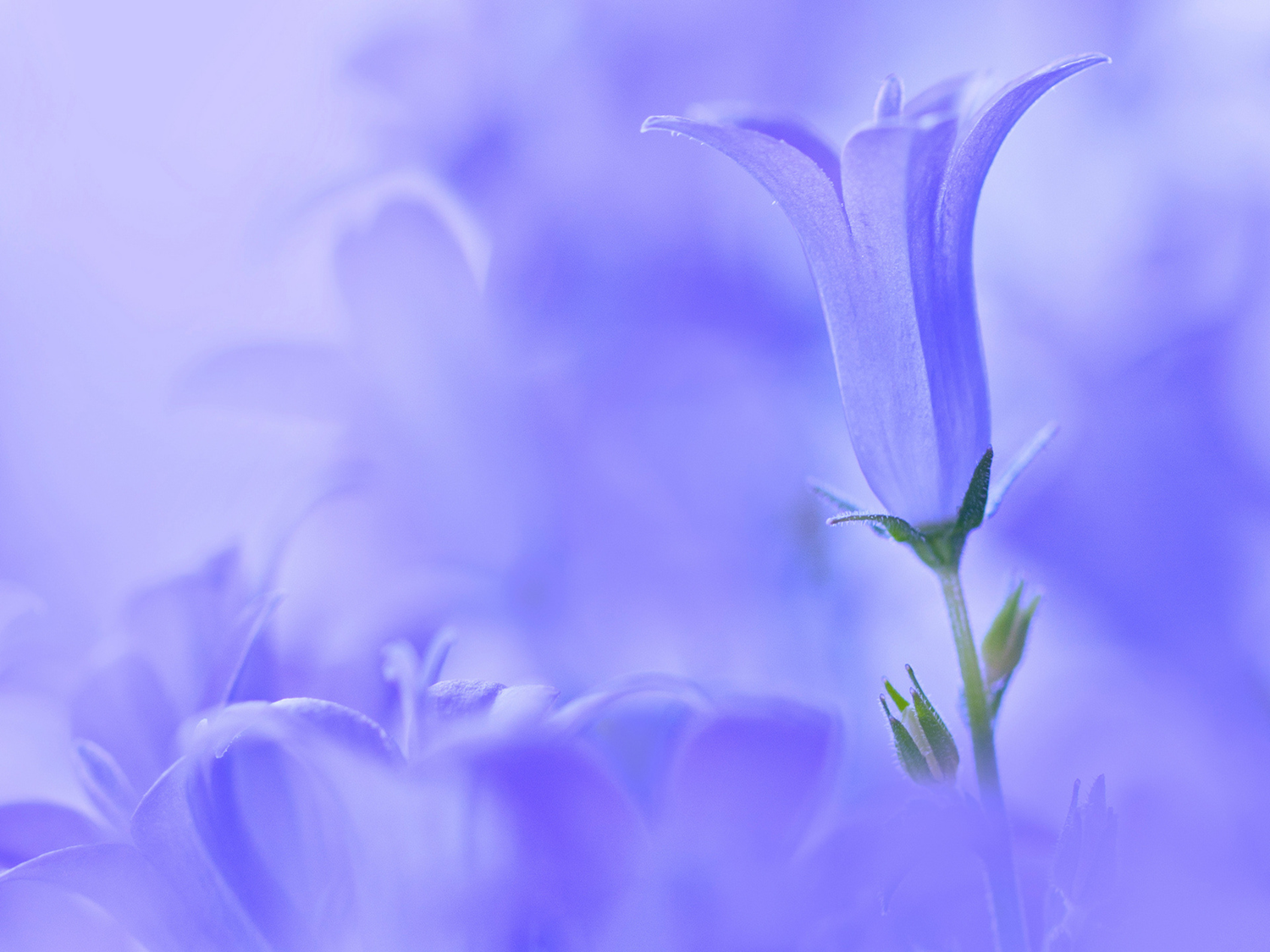 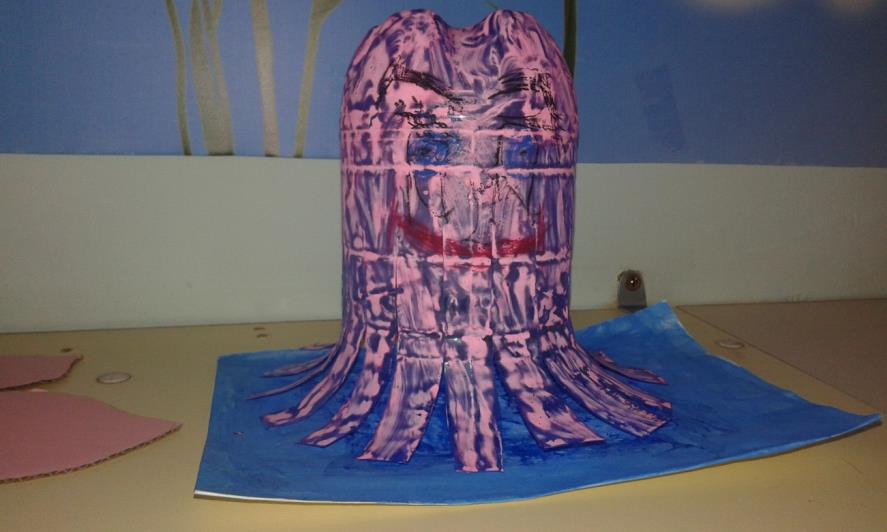 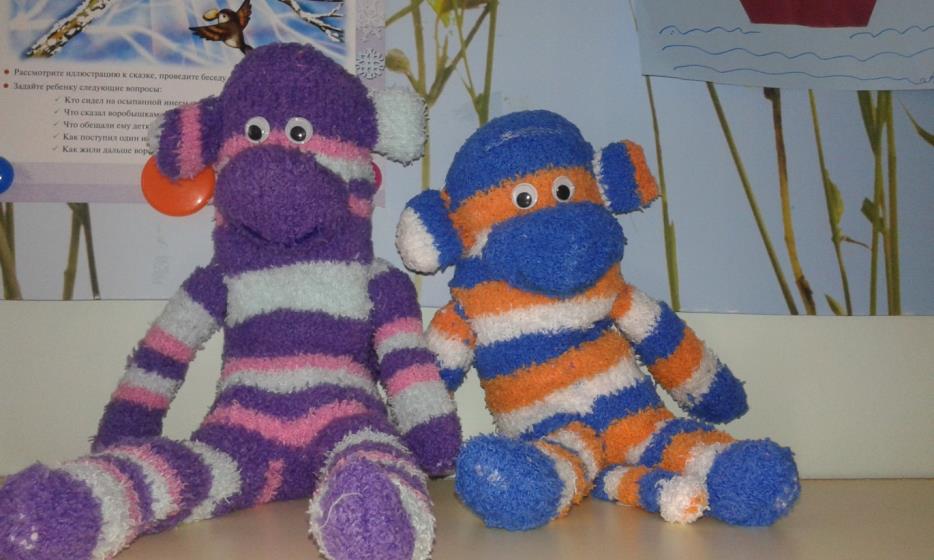 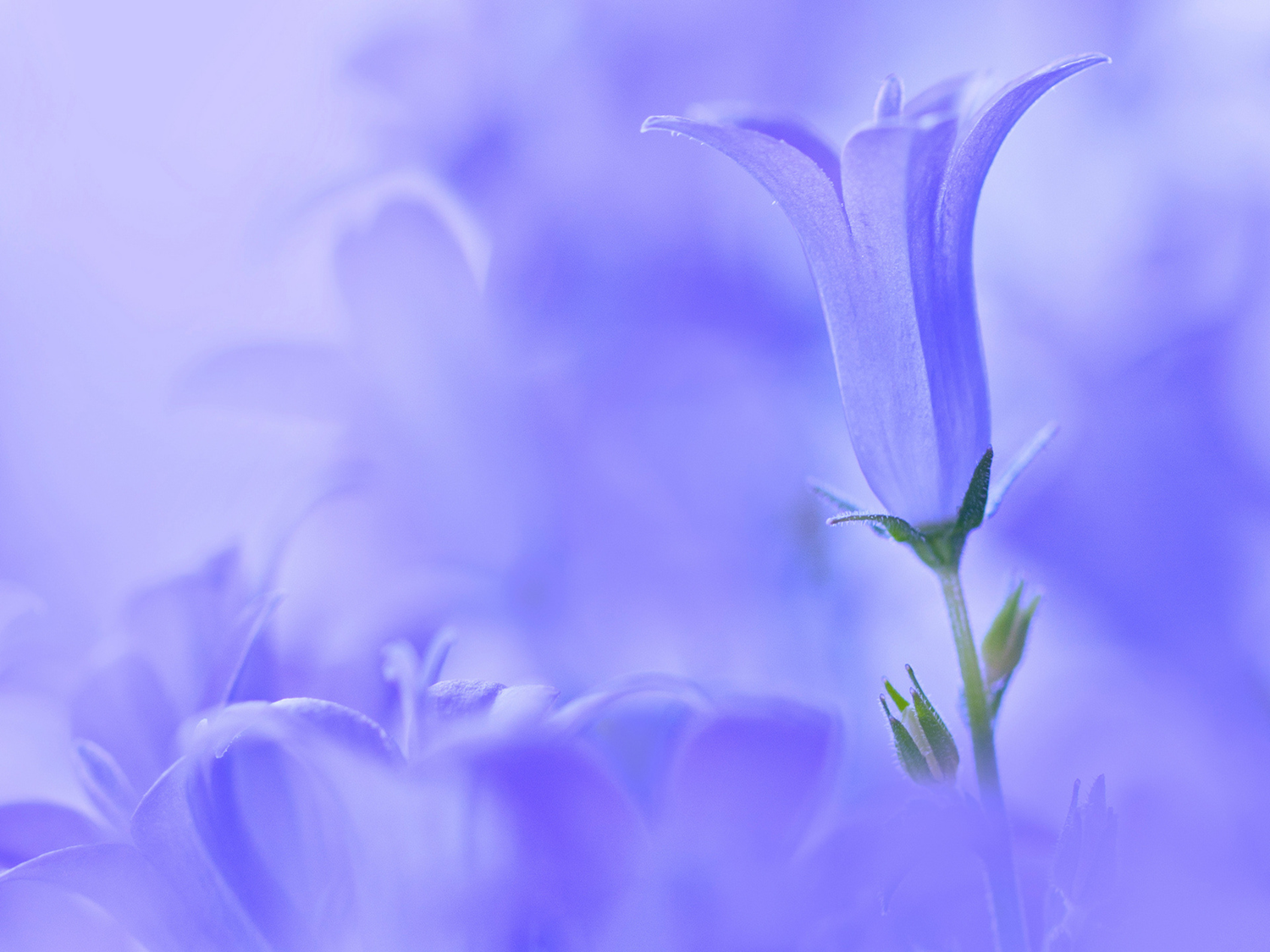 Спасибо за внимание!!!